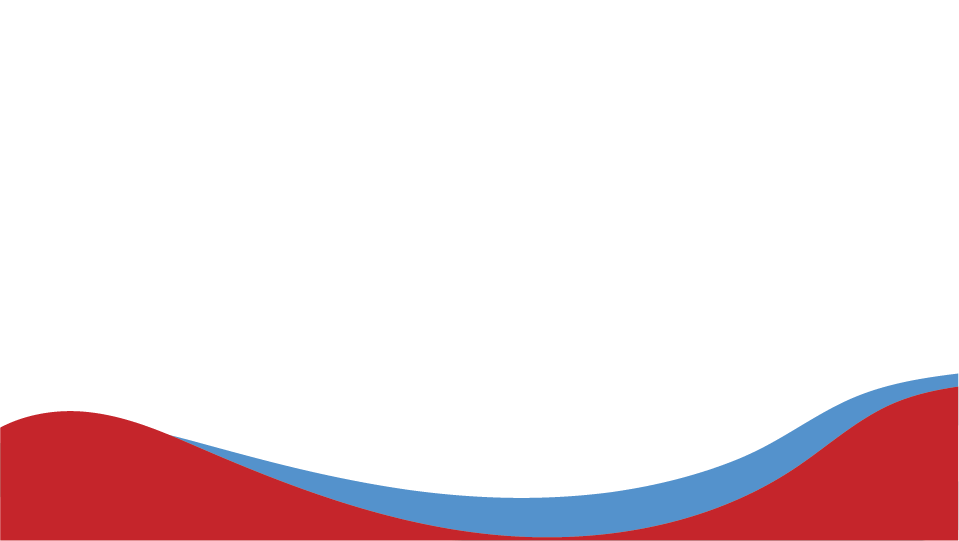 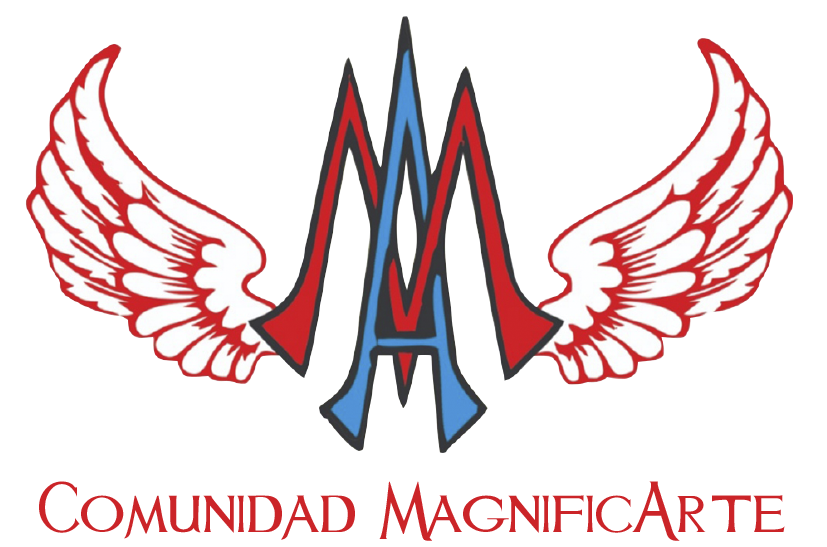 Inteligencia emocional: No andes con el tanque vacío
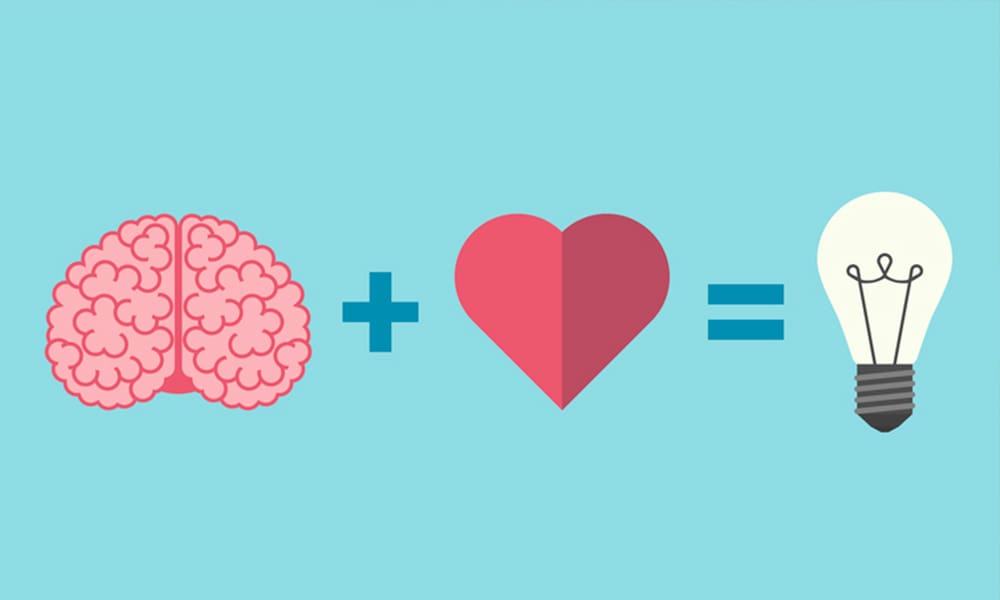 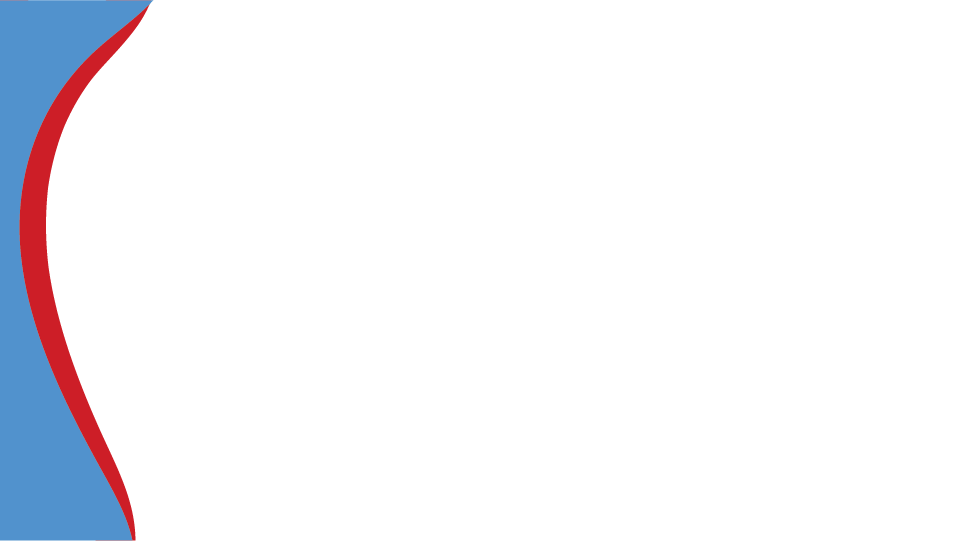 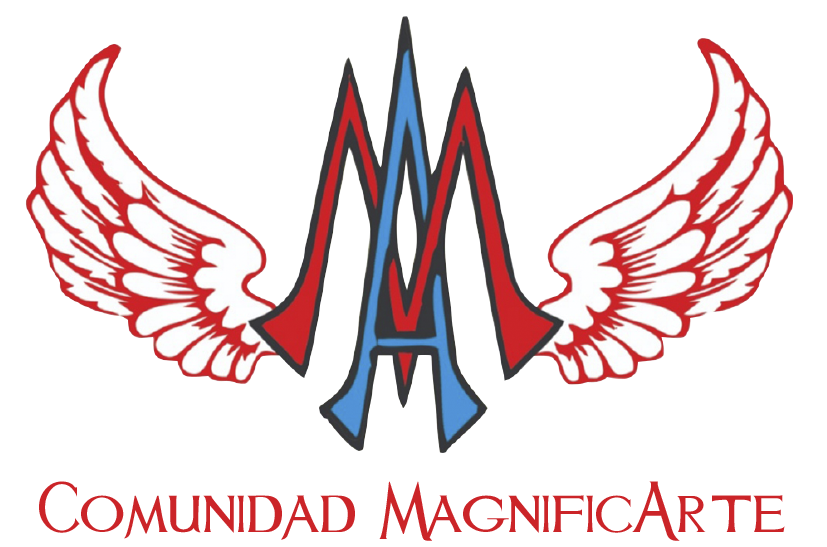 Entendiendo nuestras emociones
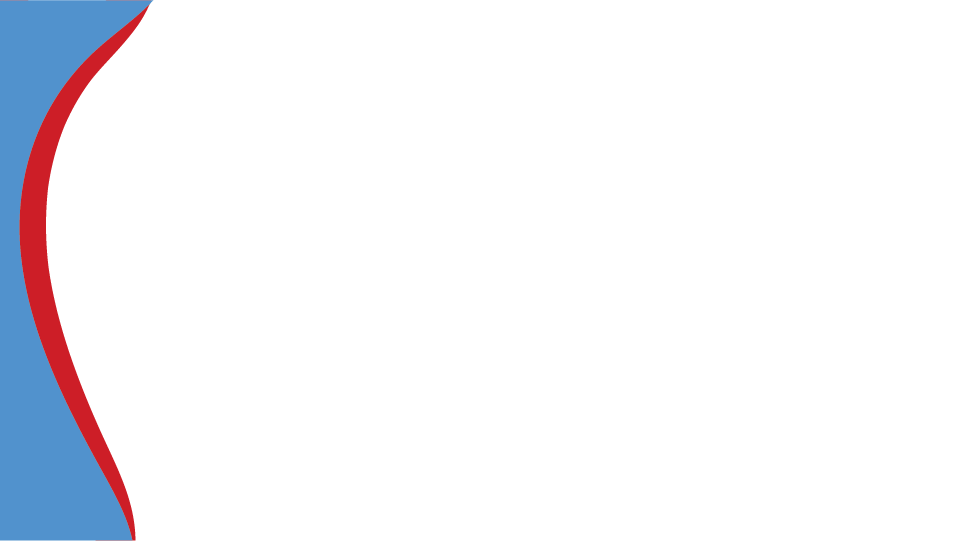 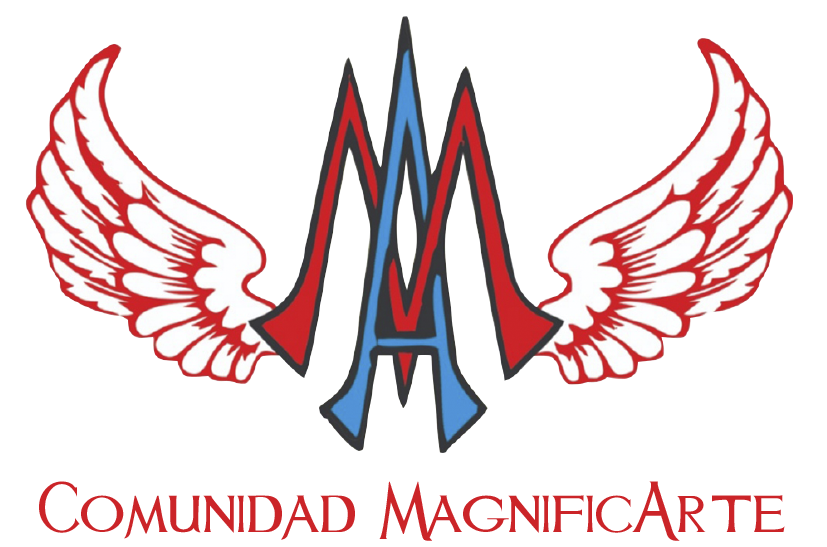 Sentimiento
Emoción
Un proceso de interpretación de estas emociones
Aparece de forma espontanea
Son más complejos, pueden ser experimentados con consciencia y lenguaje.
Son temporales, suceden en respuesta de una situación concreta
Dura 90 segundos
Puede días, semanas hasta años
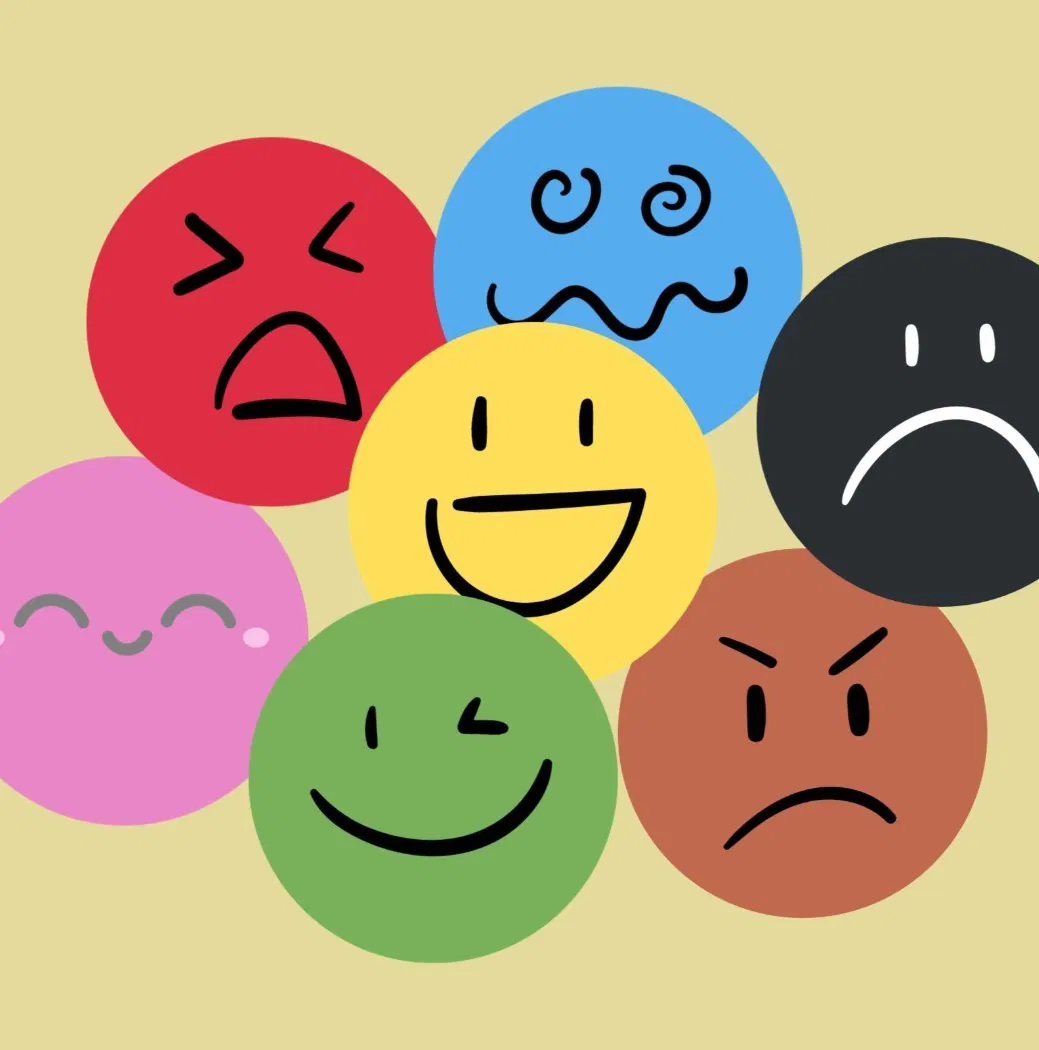 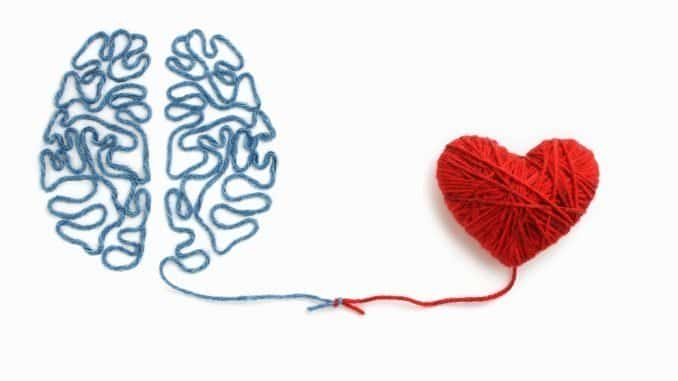 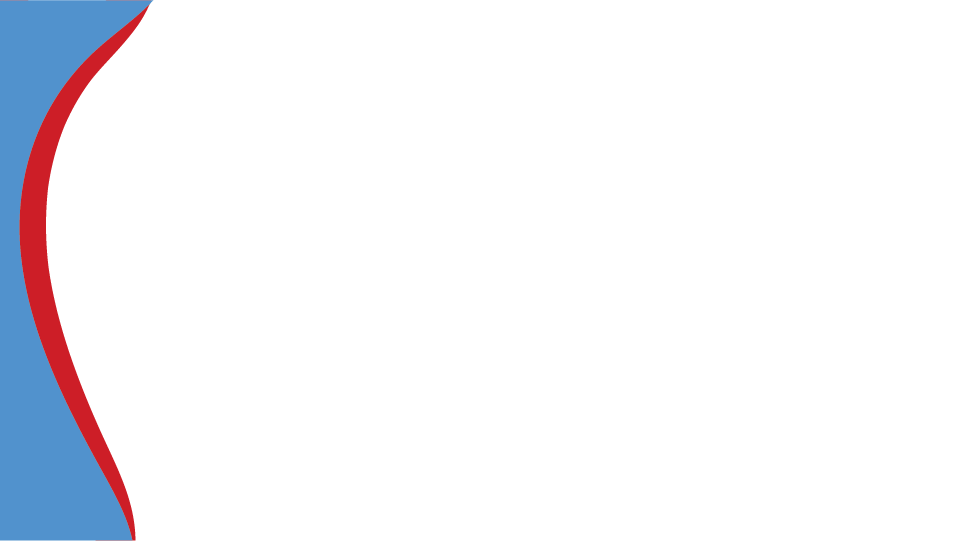 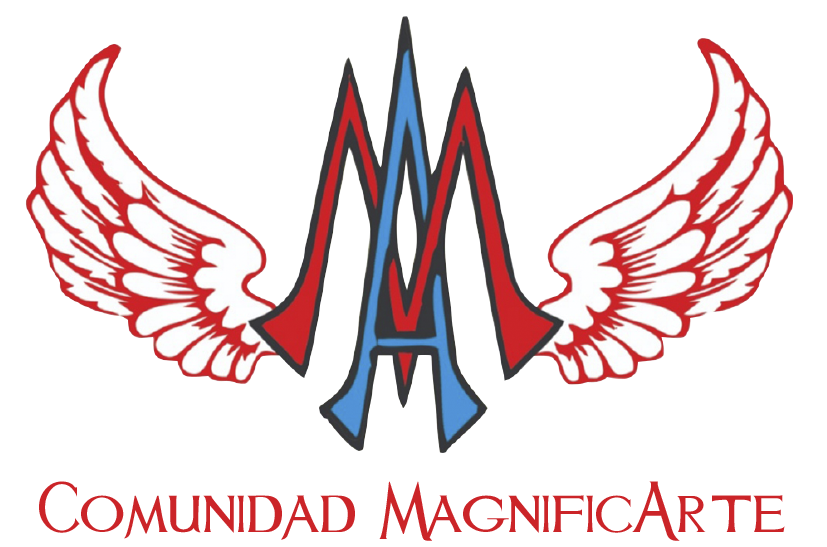 Errores con las emociones
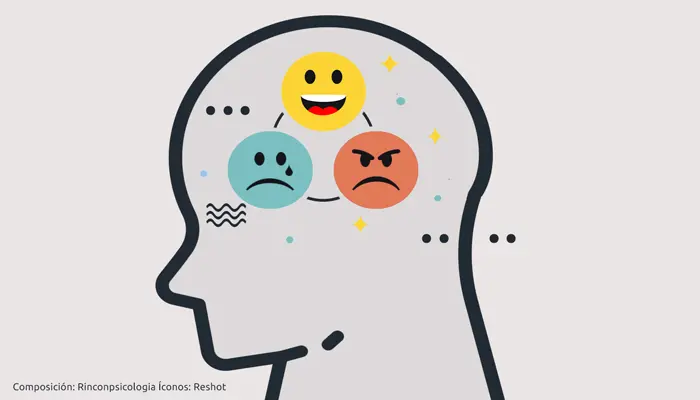 Hay emociones negativas y positivas
Invalidar o evitar la emoción
Explotar con cada emoción intensa
Alimentar las emociones
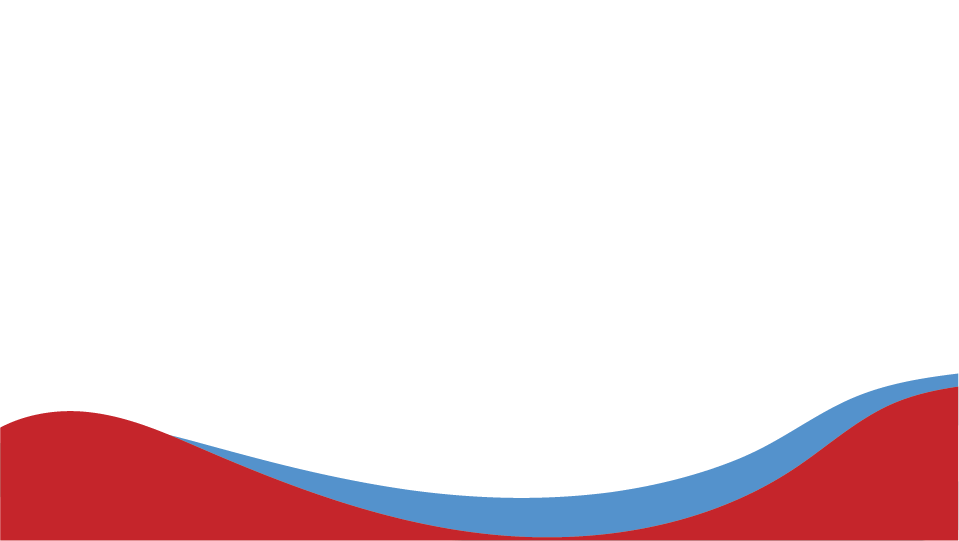 Invalidación emocional
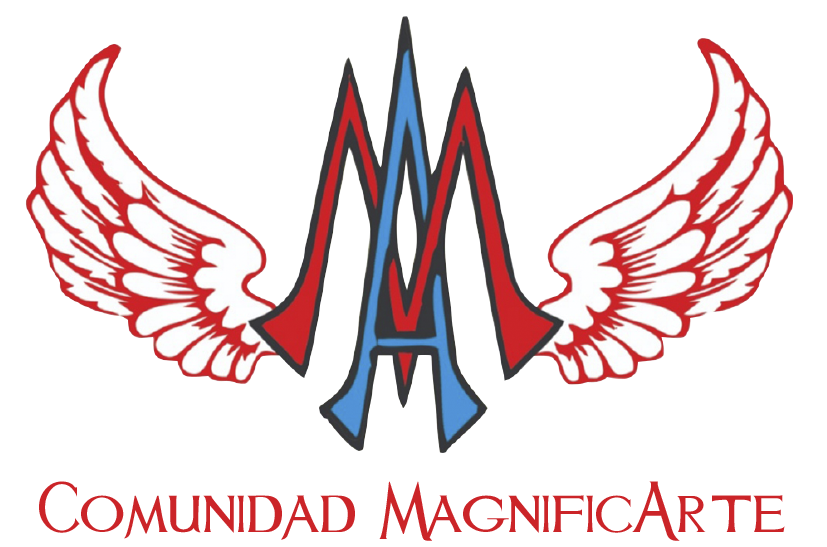 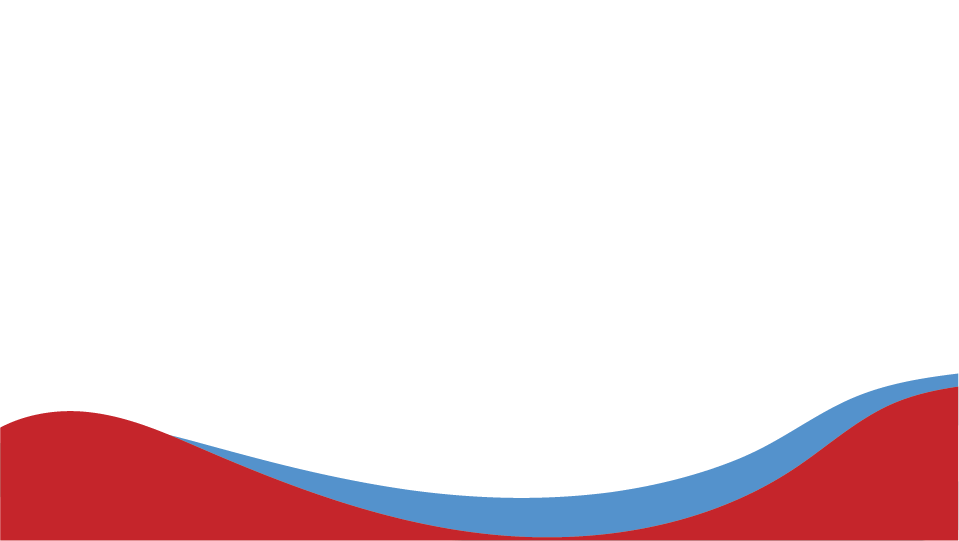 Gestionar la emoción
Disminuir y aceptar
Expresar
Reconocer o identificar
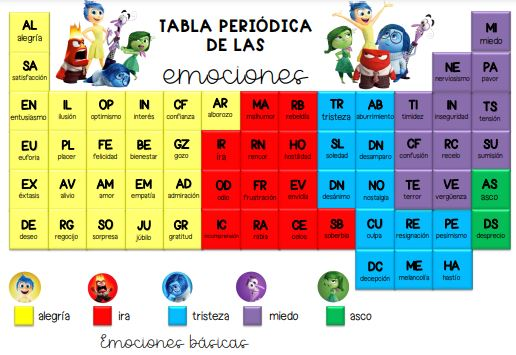 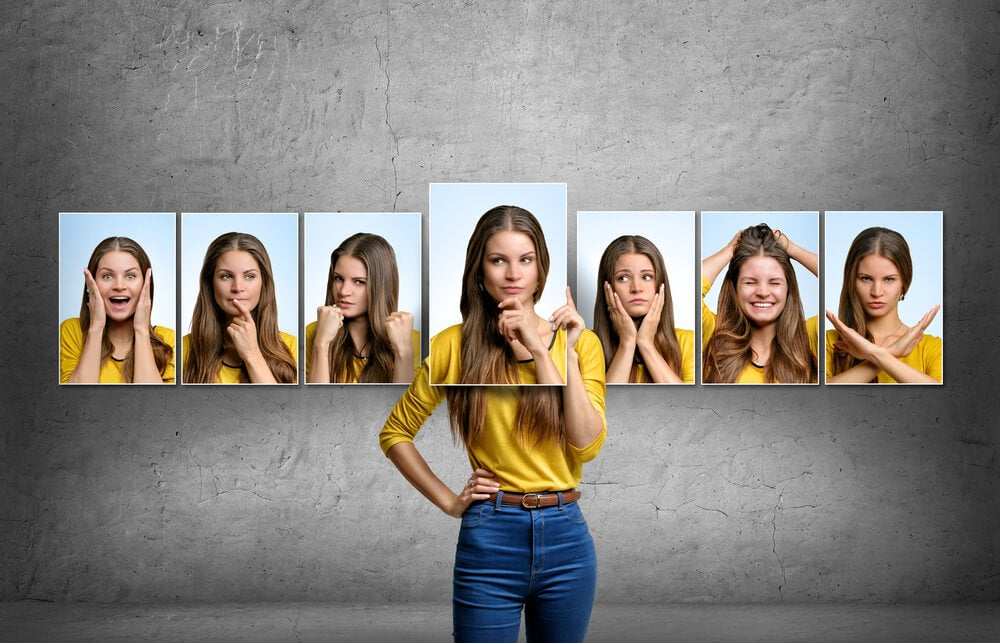 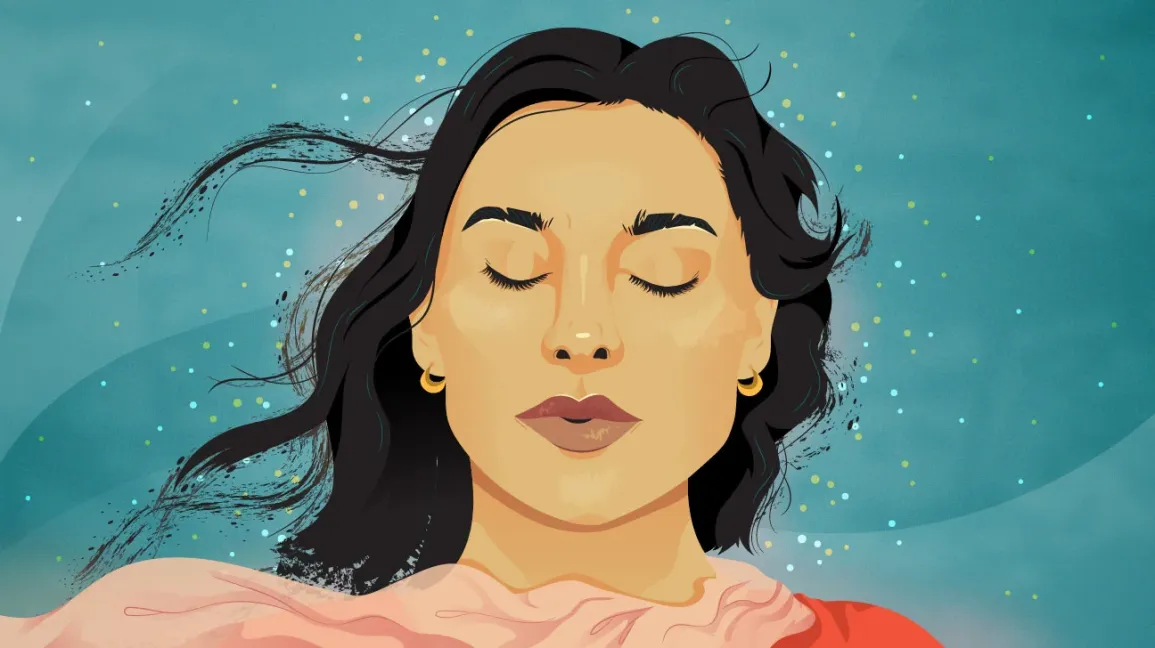 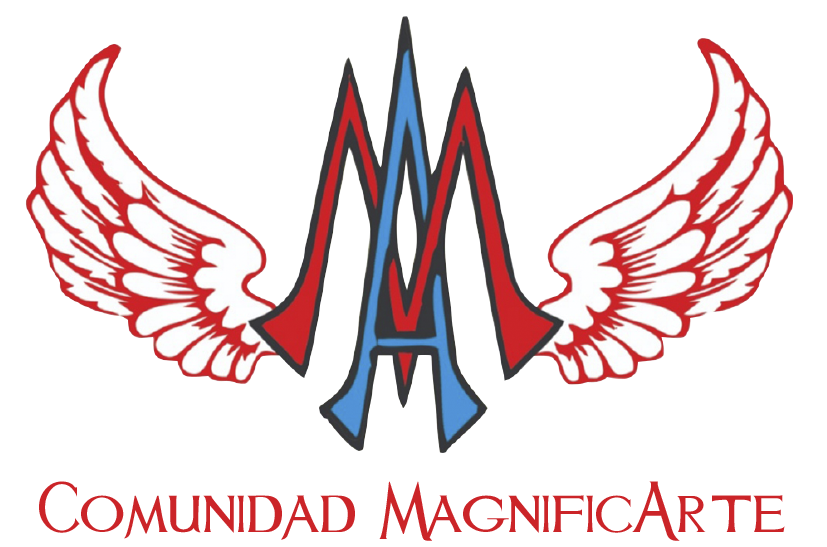 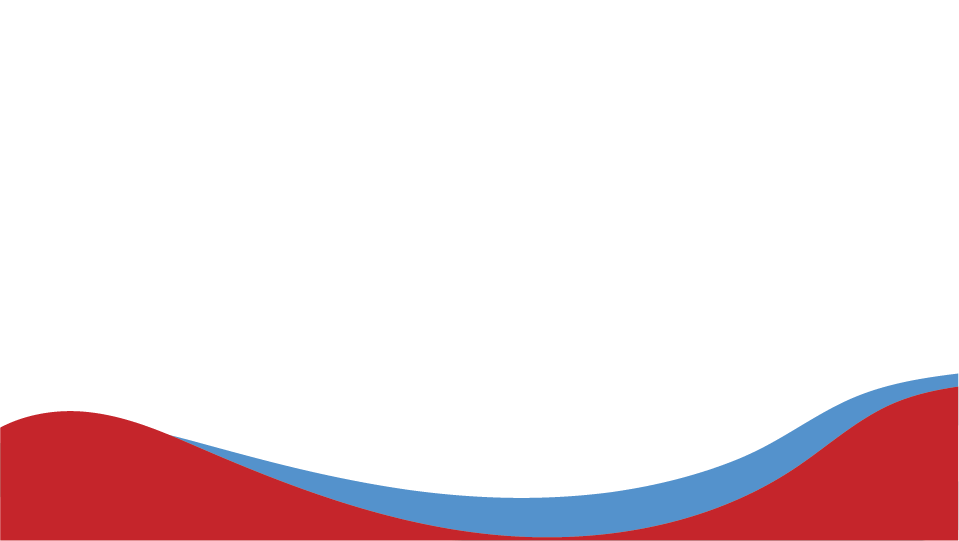 Emoción
¿ Qué puedo hacer?
Conducta
Pensamiento
Actividad física
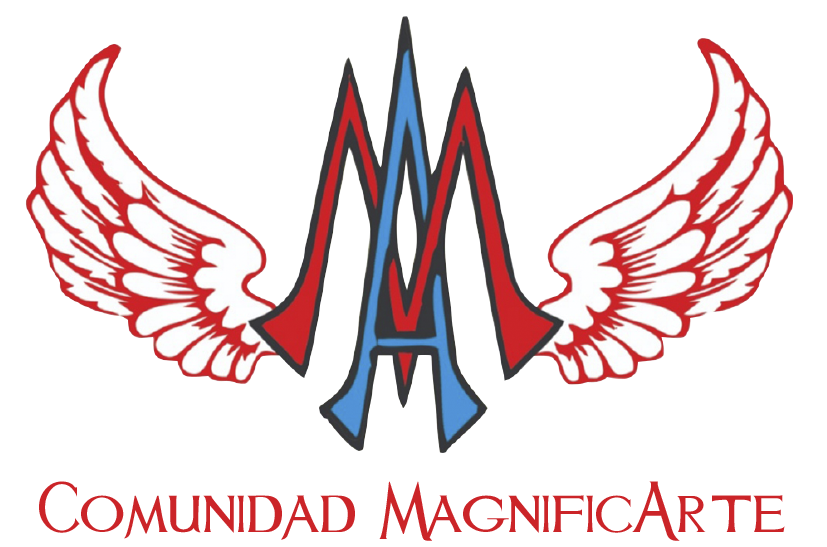 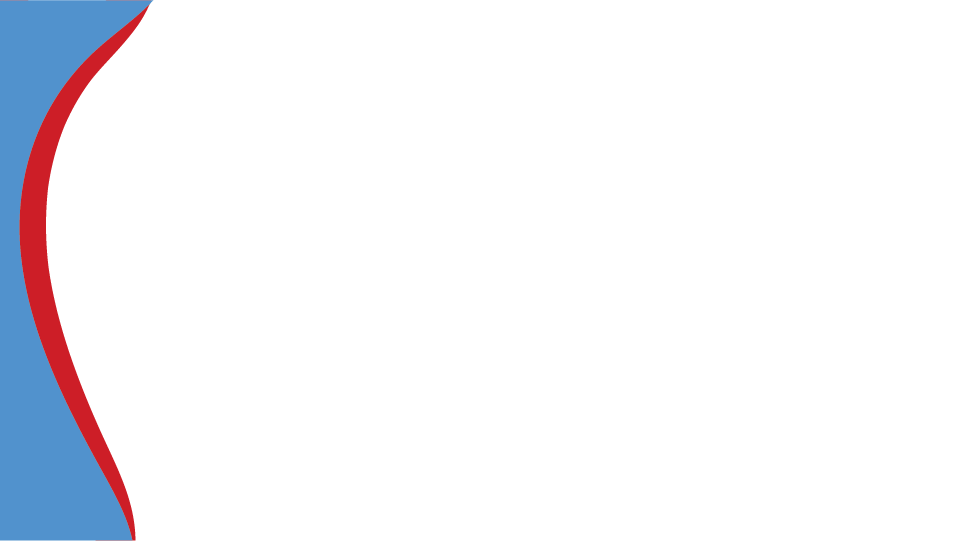 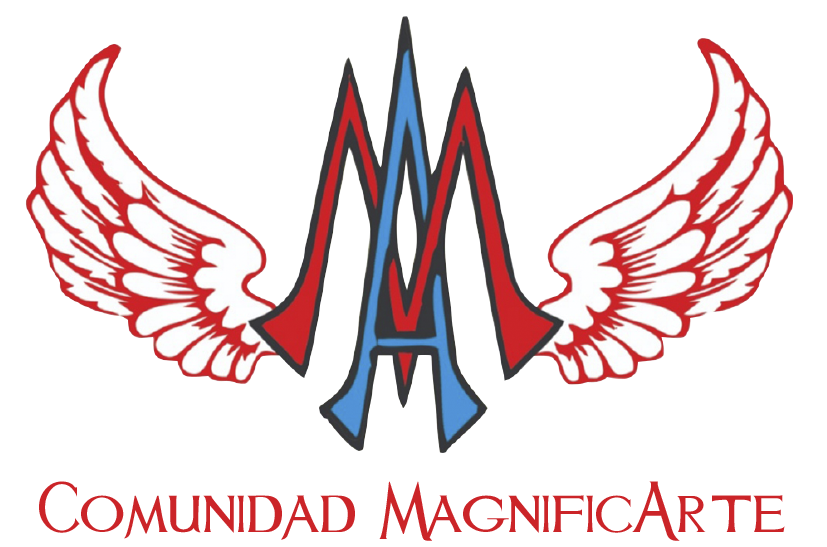 Actividad
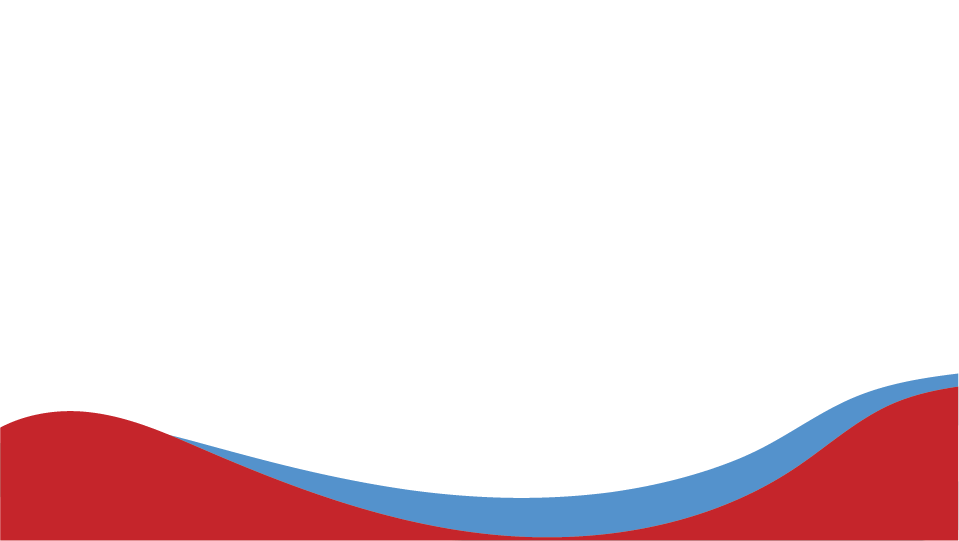 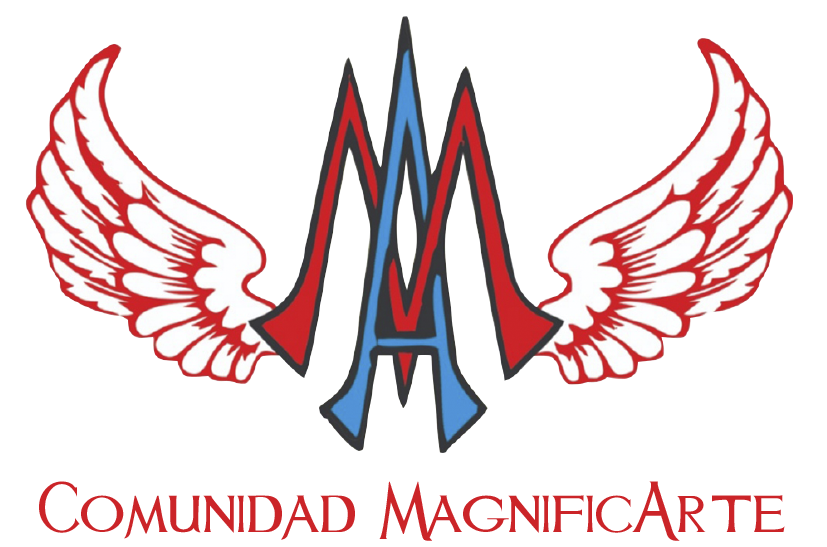 “No camines con el tanque vacío”
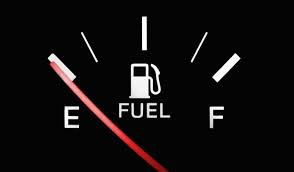 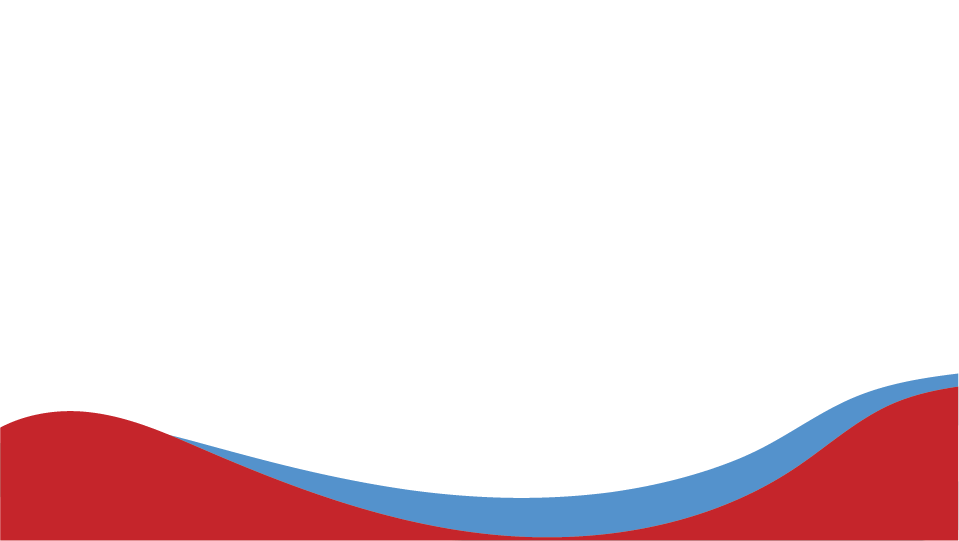 Somos como carros que tenemos el “tanque del amor” que necesita ser llenado periódicamente para poder vivir bien.
- Psiquiatra Ross Campbell
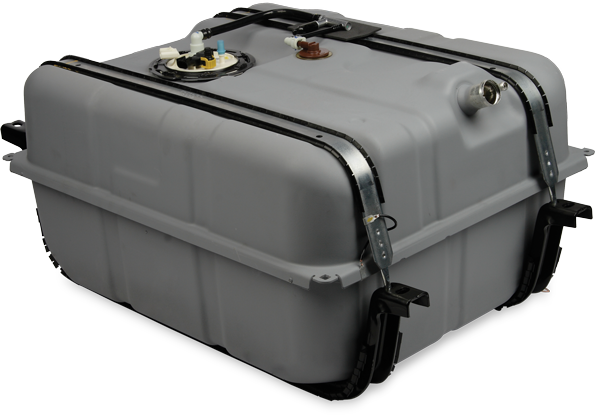 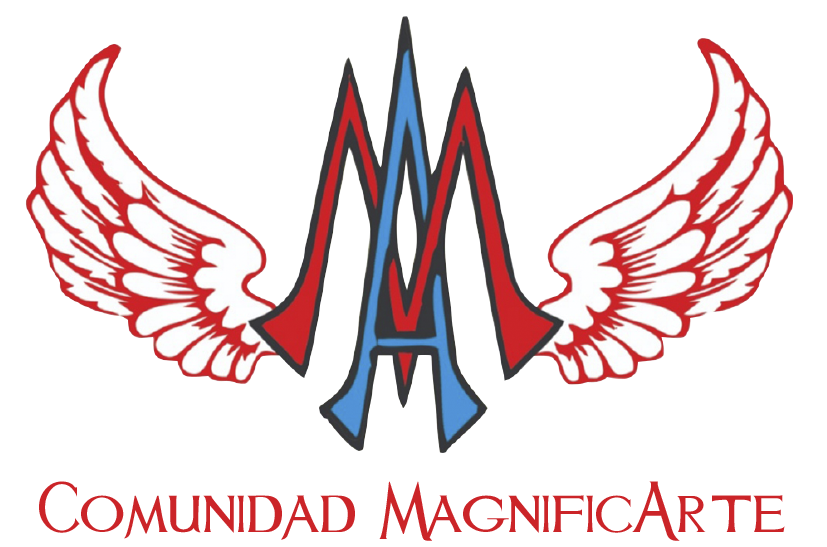 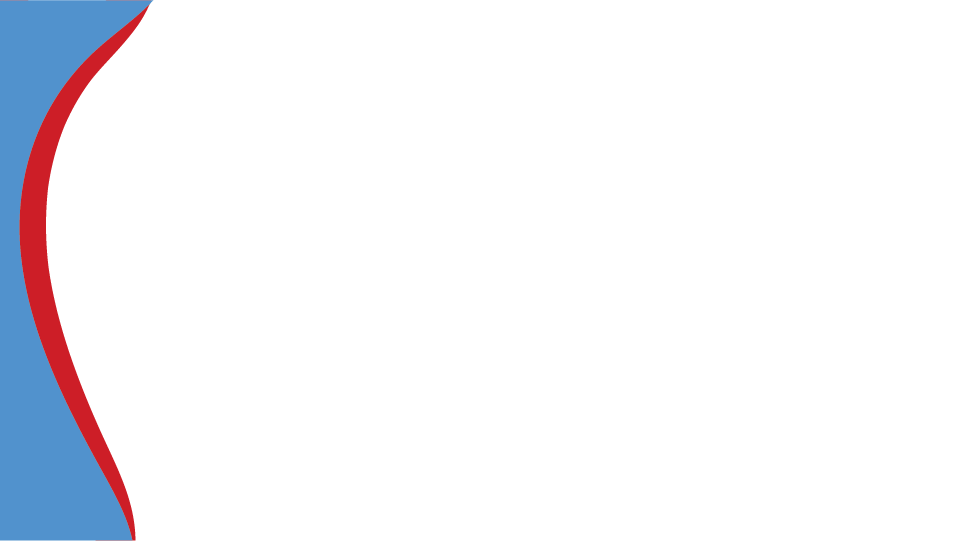 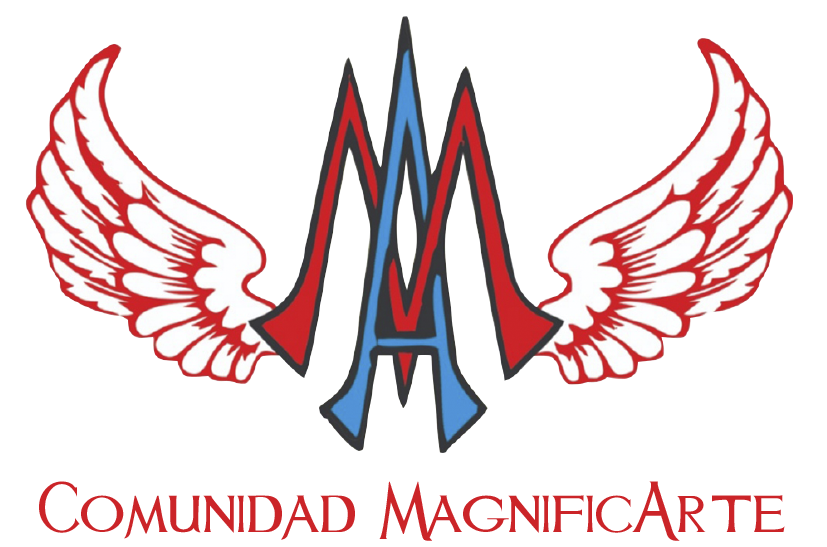 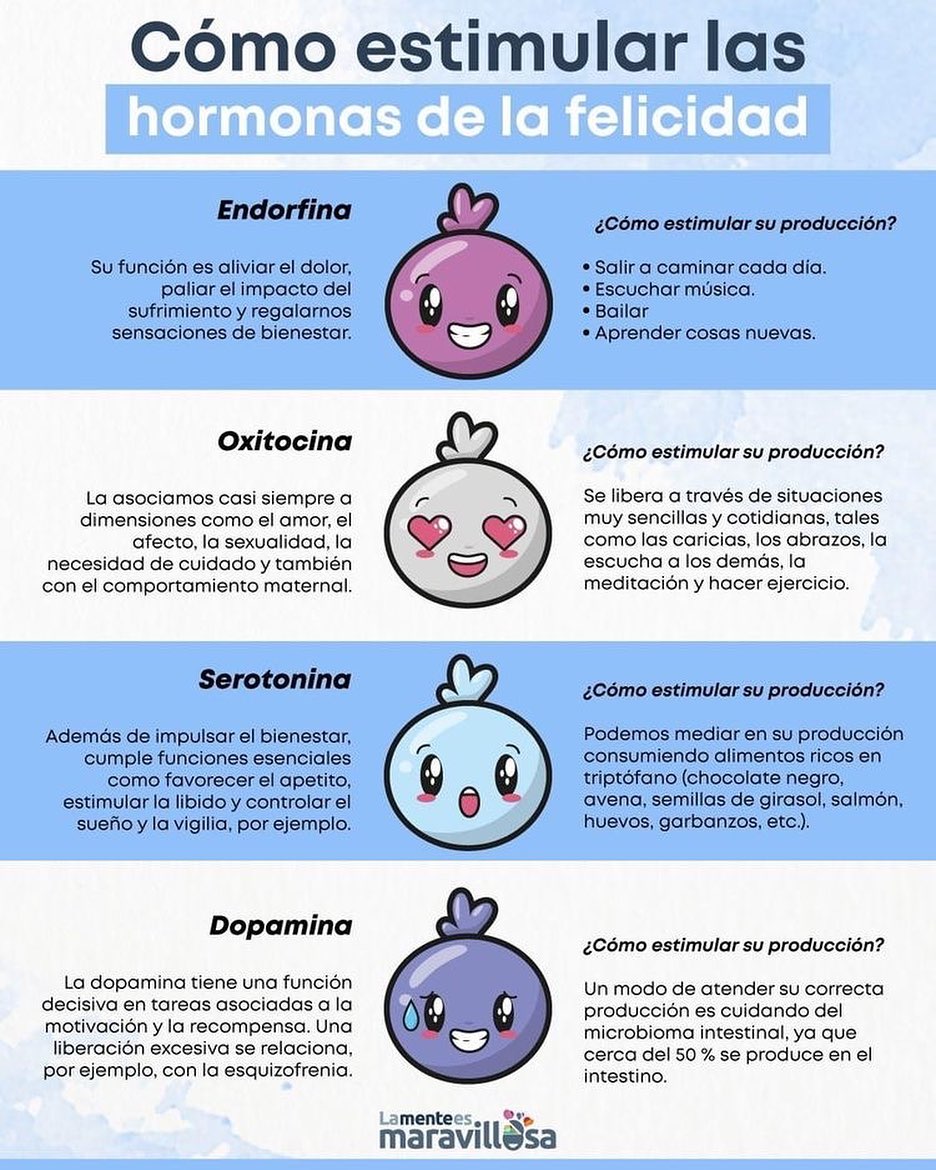 Al aumentar los niveles podemos experimentar una mejora significativa en nuestro estado de animo, regulador de estrés y ansiedad.
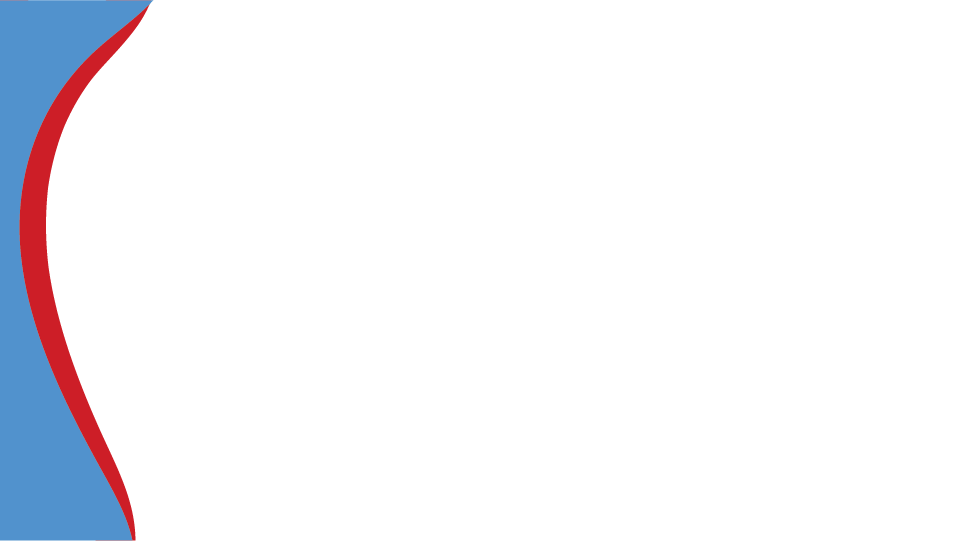 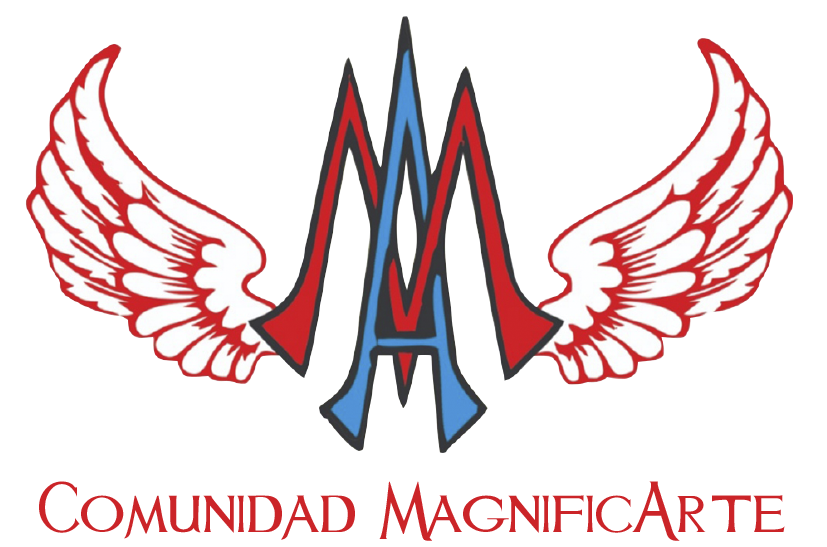 “Se repone en el descanso y te repone mientras trabajas, si trabajas sin reposar se agotará y el cuerpo producirá adrenalina”
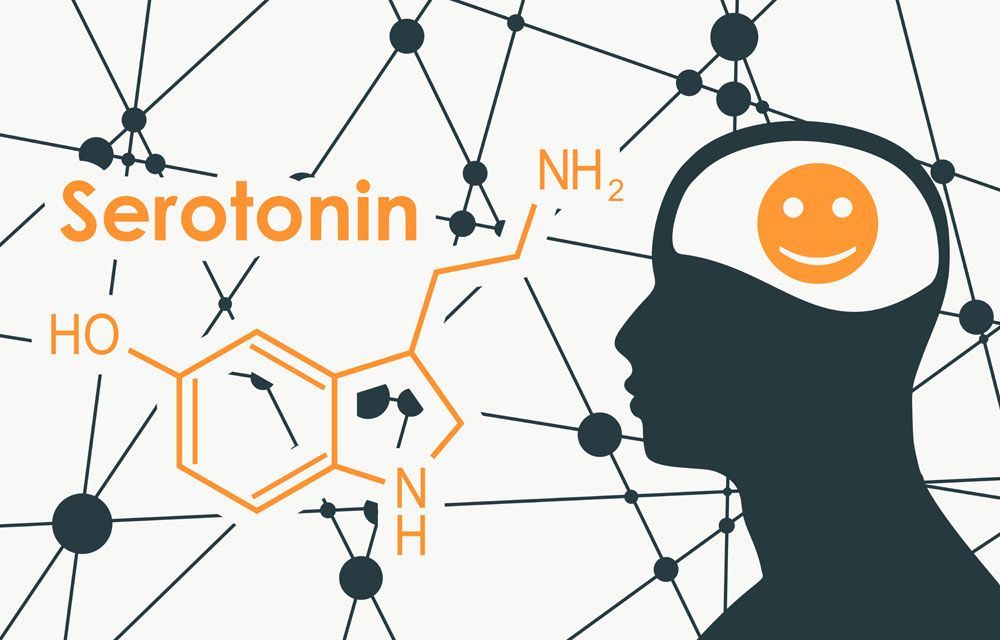 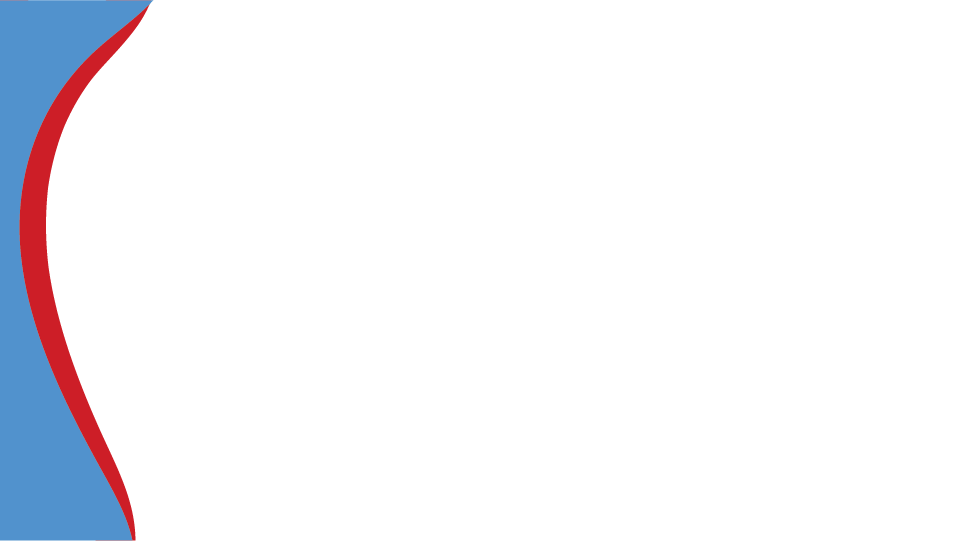 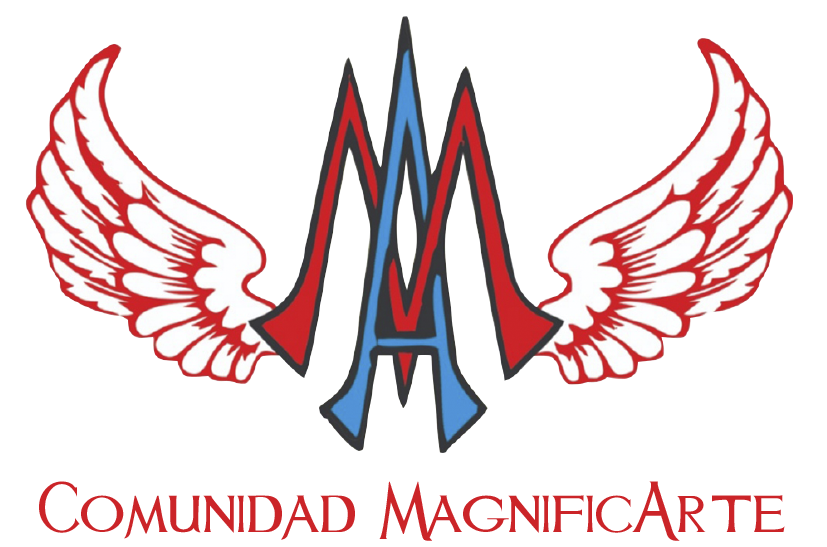 ¿Cómo vivir cuando no hay ganas de vivir?
¿Cómo estar cuando la emoción se convirtió en sudoración?
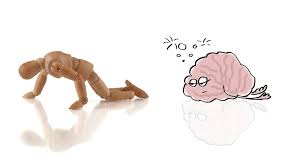 ¿Cómo salir del agotamiento?
¿Cómo navegar cuando la vida se convirtió en una obligación?
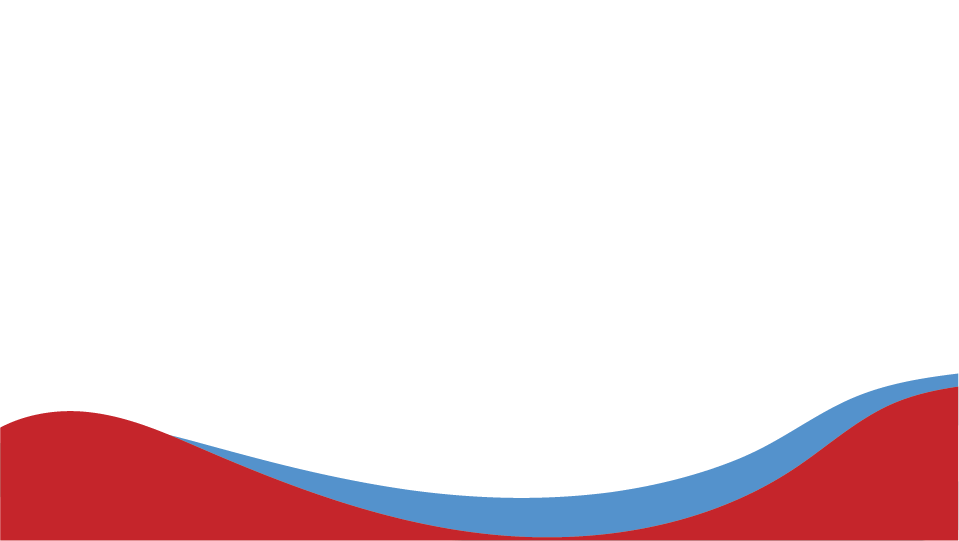 Síntomas del tanque vacío: 
-Llorar sin razón
-Agotamiento
-Cansancio
-No tener motivación
-Bloqueo
-Estancamiento
-Dificultad para concentrarse
-Bajo de humor
-Disturbios alimenticios
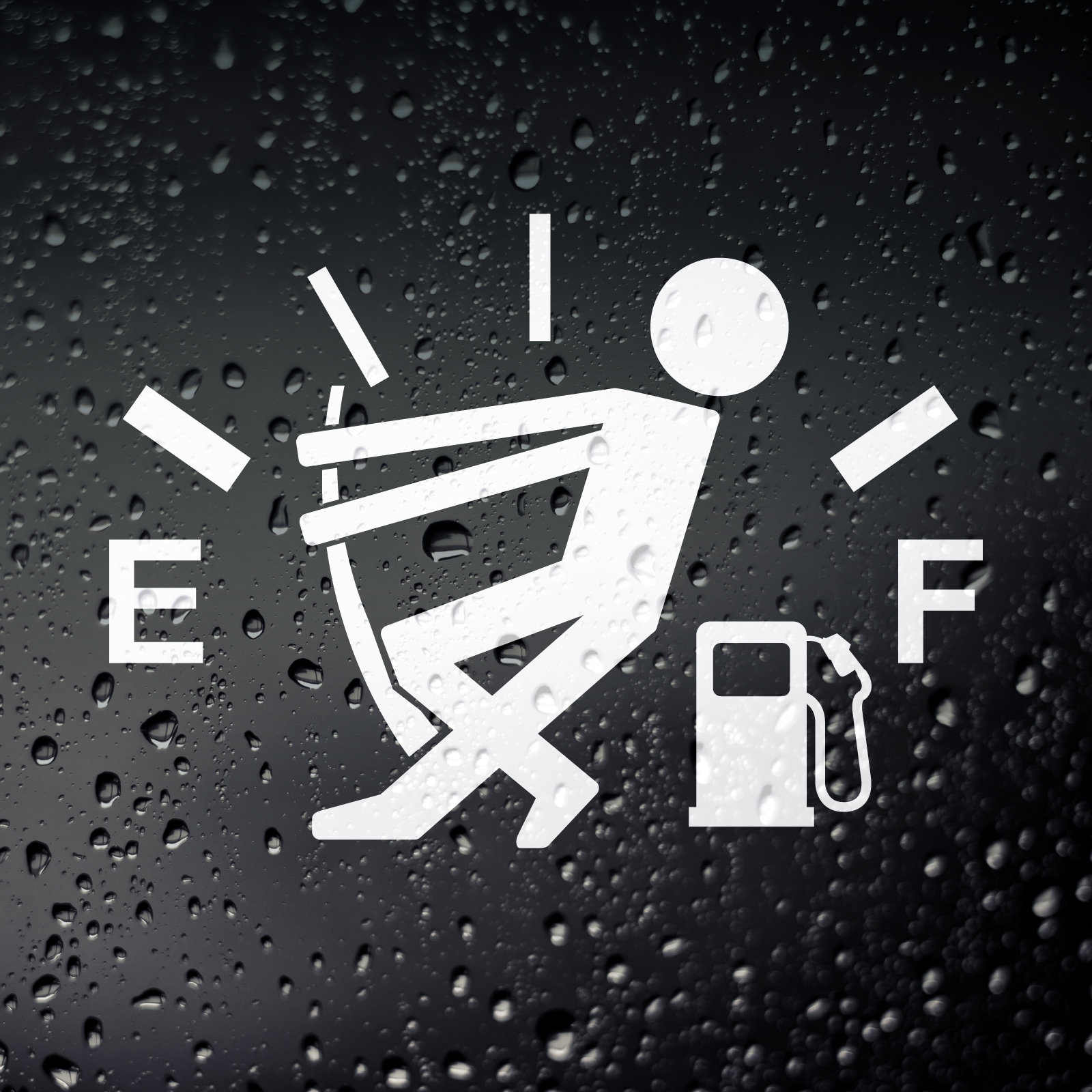 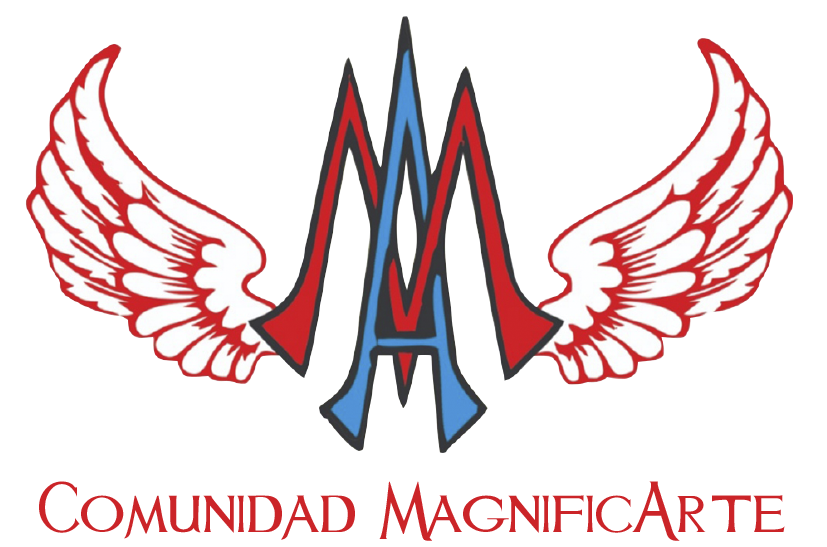 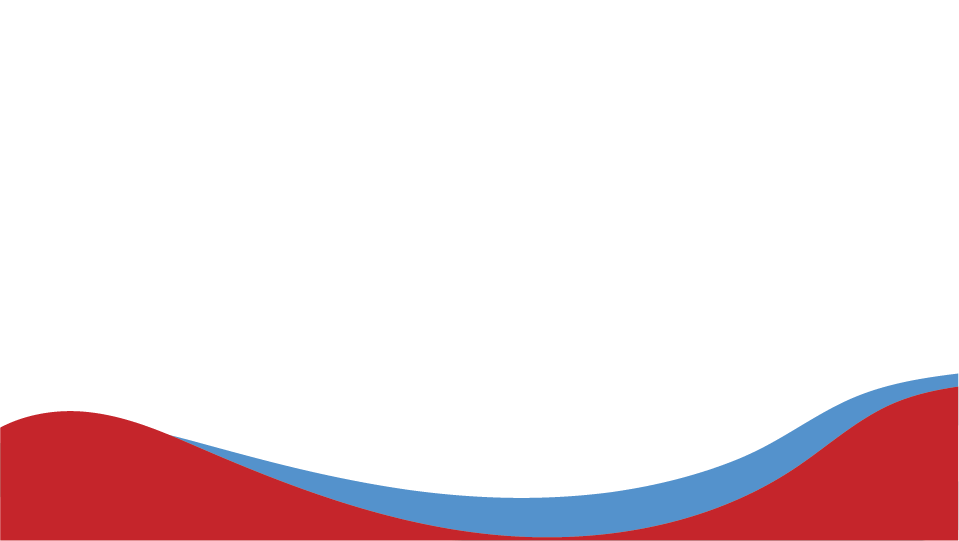 Agujeros del tanque: 
-Problemas sin resolver
-Temas pendientes
-Presiones, sobre exigencia
-Heridas/ pecados
-Duelos 
-Fracasos
-Malas relaciones
-Estrés
Falta de mantenimiento
Falta de descanso
Sobreesfuerzo
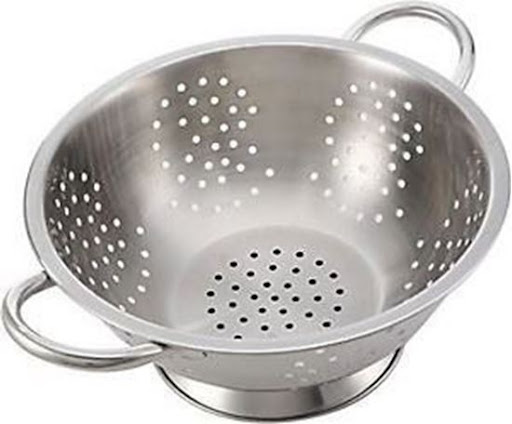 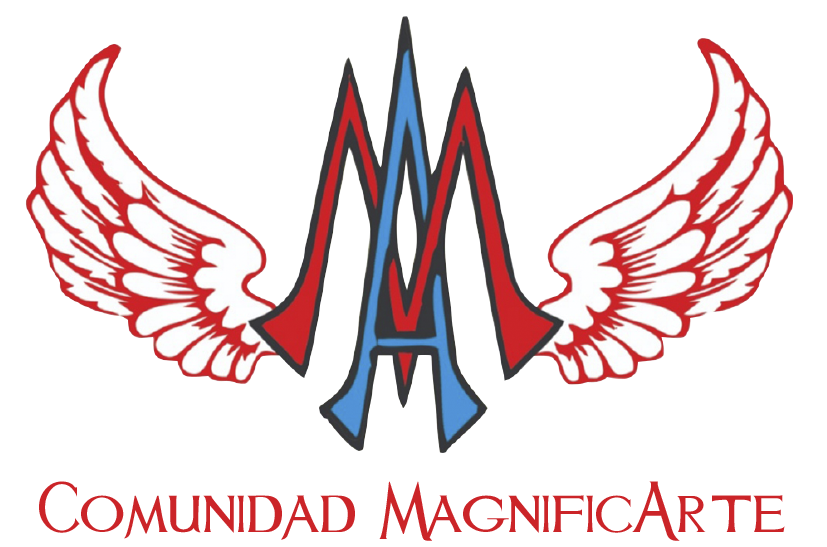 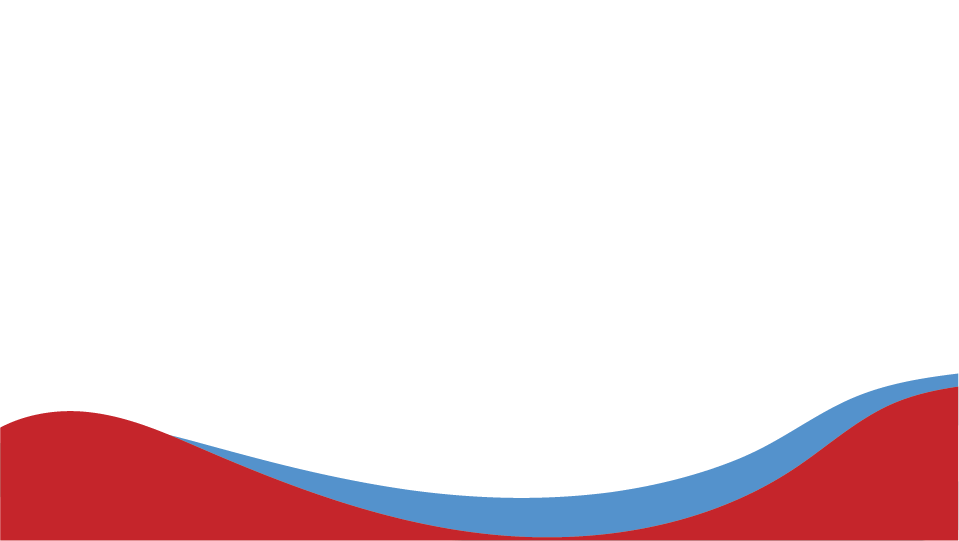 Resultado del tanque vacío: 
-Depresión 
-Ansiedad
-Alejamiento
-Enfermedad 
-Insomnio 
-Miedos 
-Estados de alerta
-Estrés
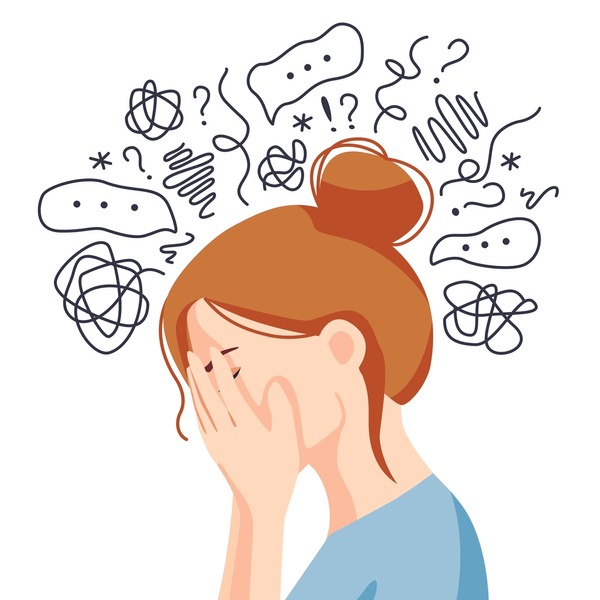 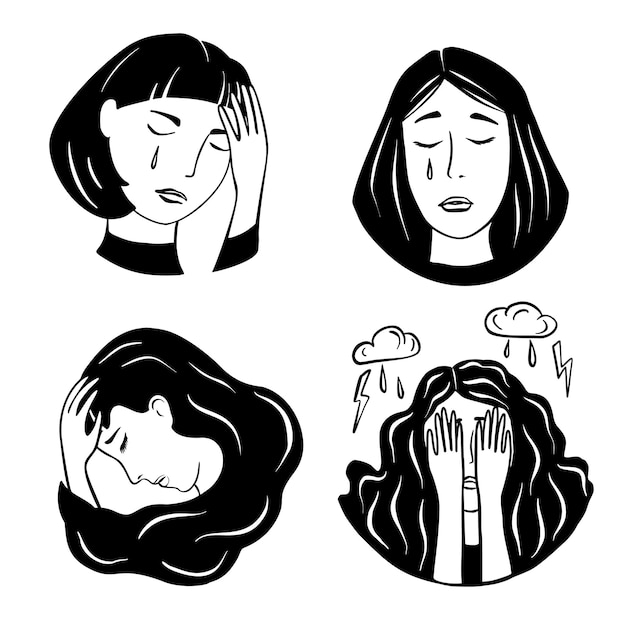 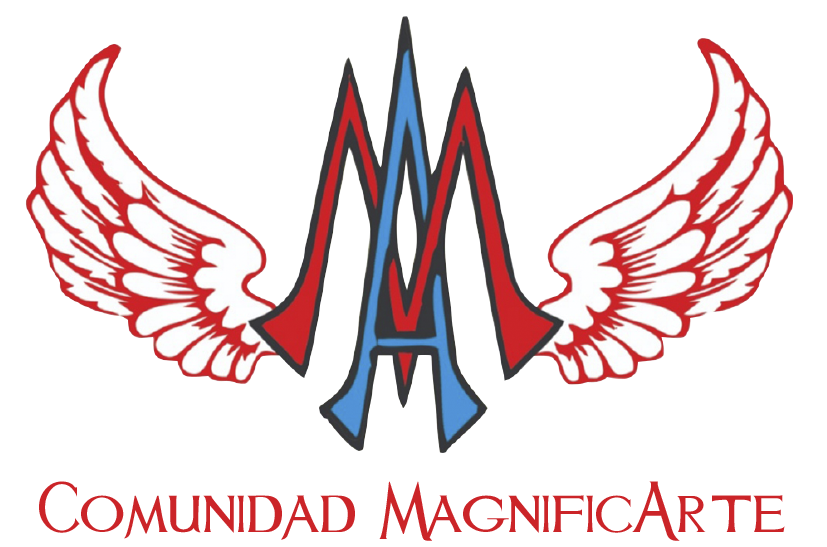 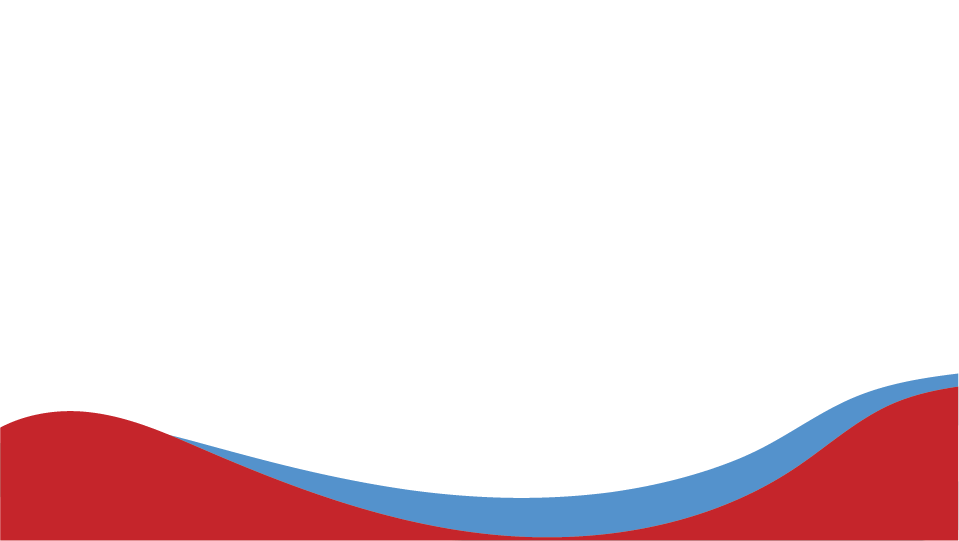 -Definir el 5% de mi vida 
Lo mas importante cosas que solo puedo hacer yo

-Establecer prioridades

-Aprender a gestionar el tiempo

-Planear y llevar una agenda
Llenar del tanque :
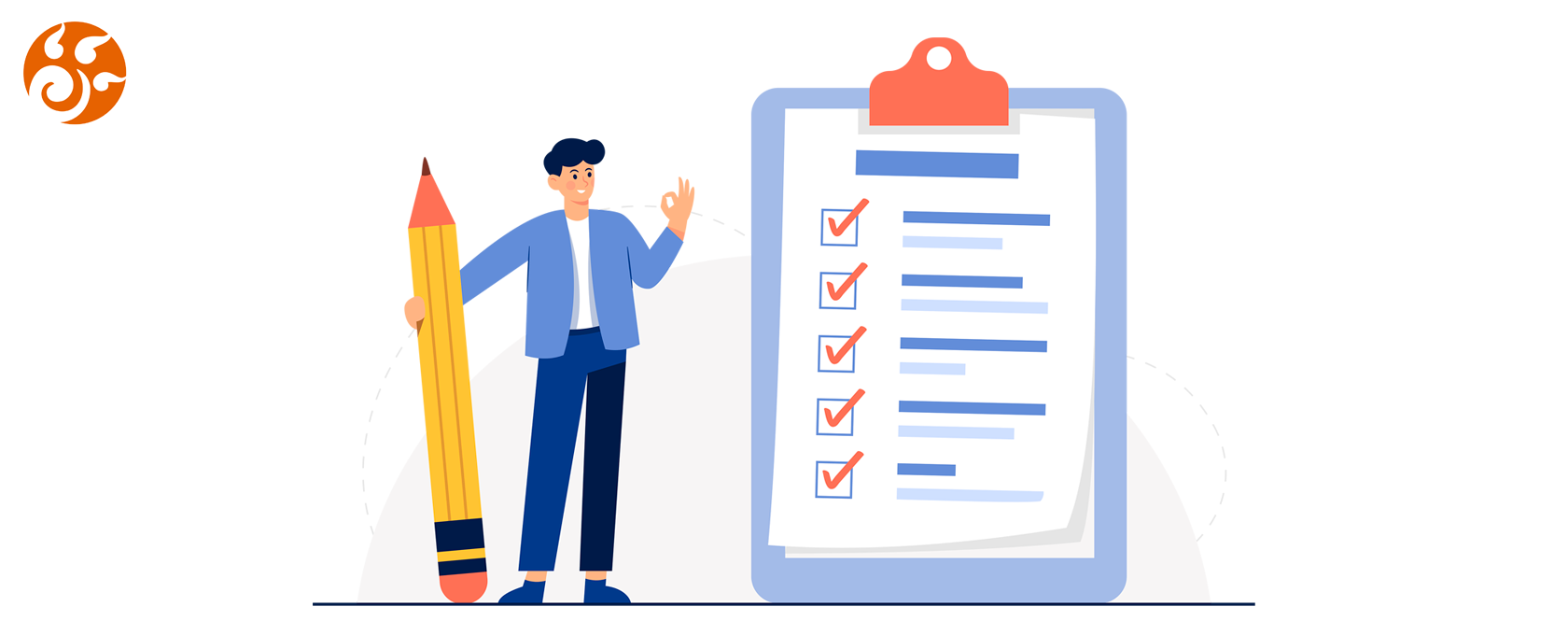 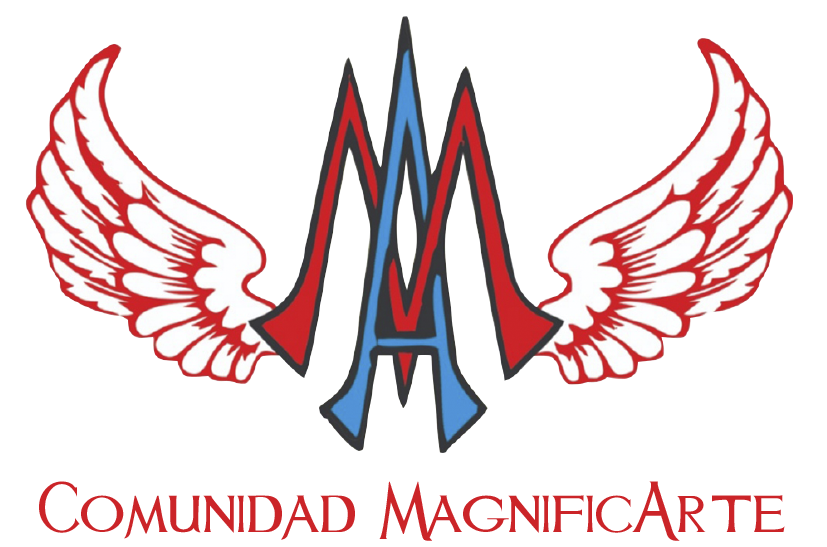 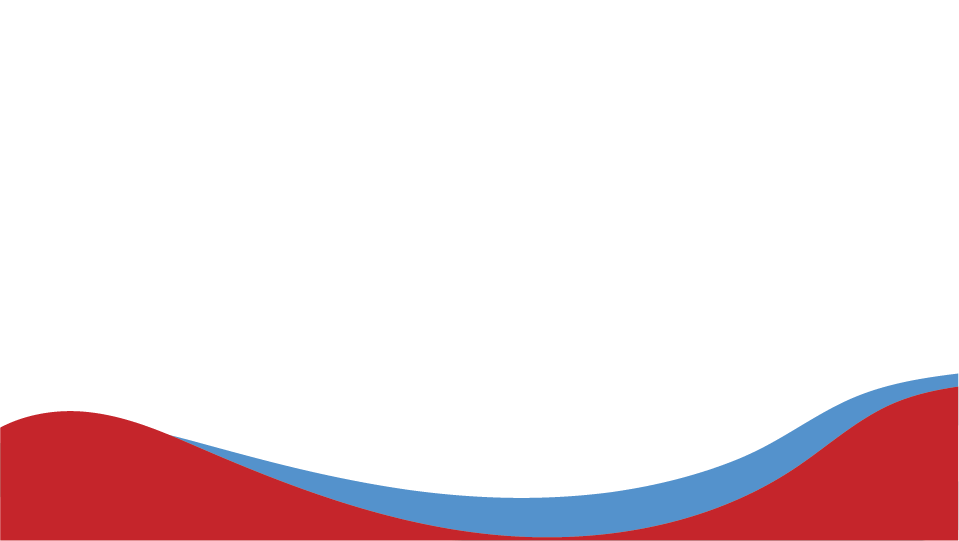 -Anclas para la vida 
Redefinir las convicciones

-Lo innegociable

-Establecer limites 

-Tomar decisiones firmes
Llenar del tanque :
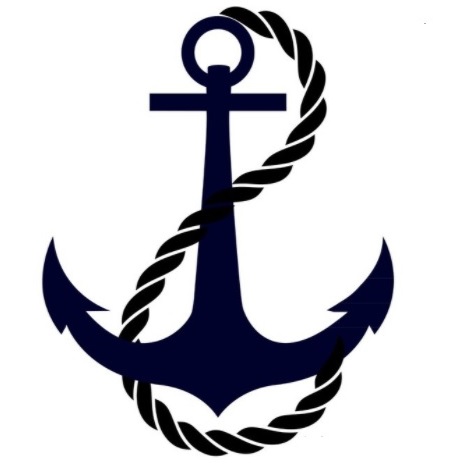 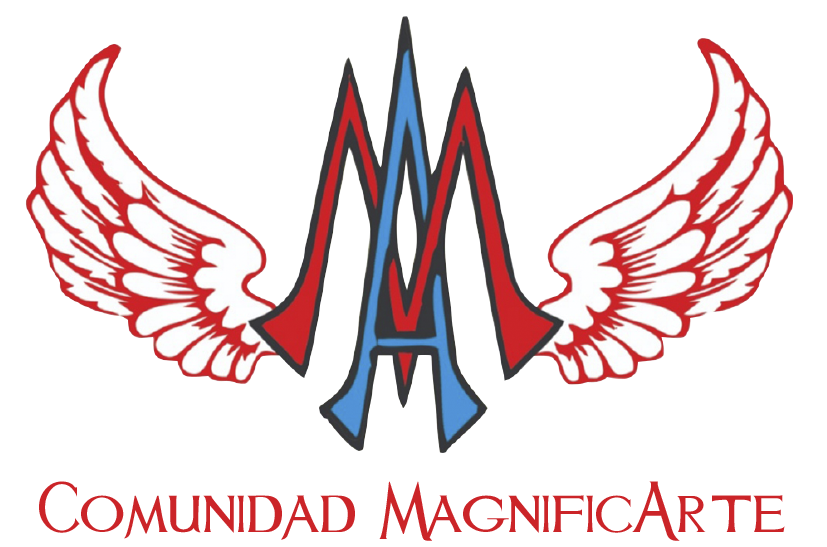 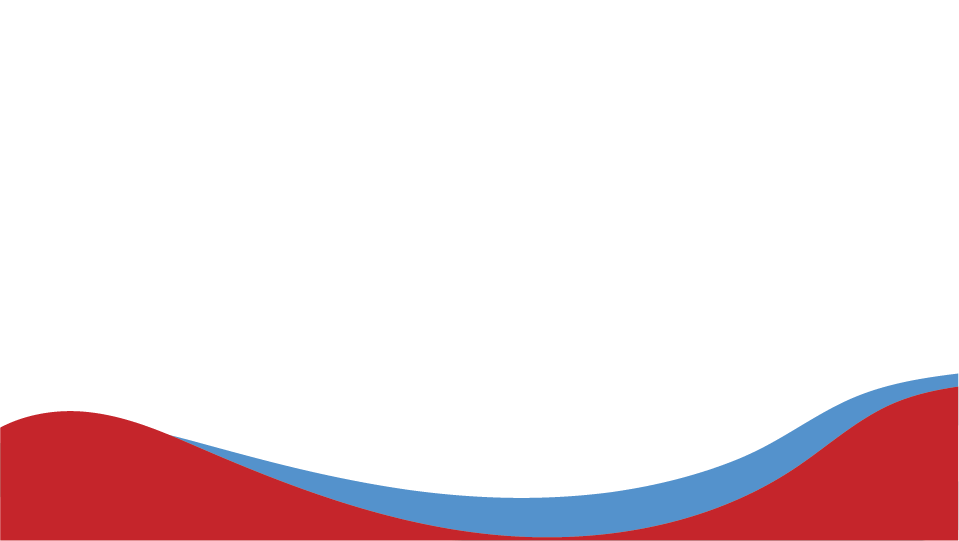 -Gestionar la energía del día
No exceda la producción, deje cosas para mañana

-7 bolsas al día

- Distribuir bien las comidas

-No terminar el día agotado
Llenar del tanque :
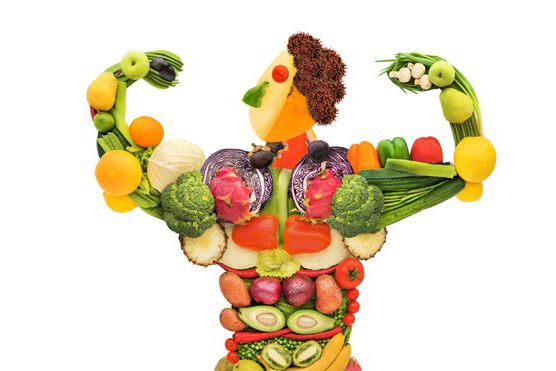 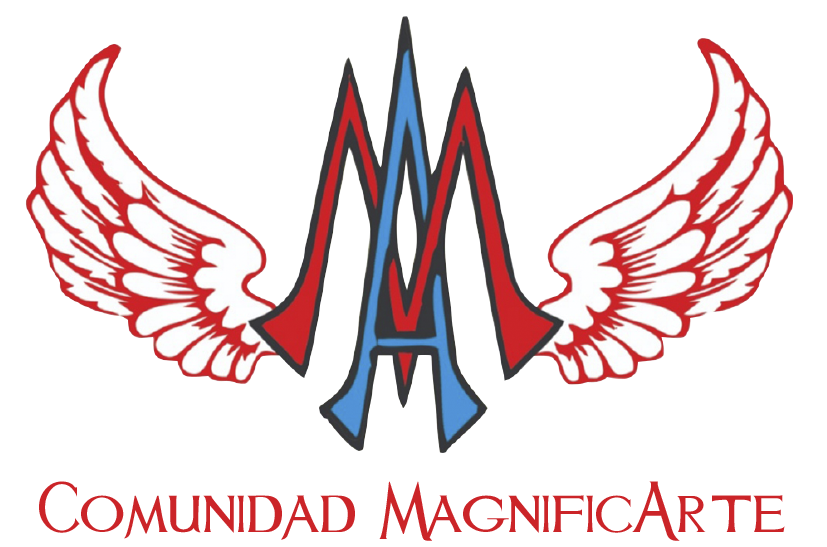 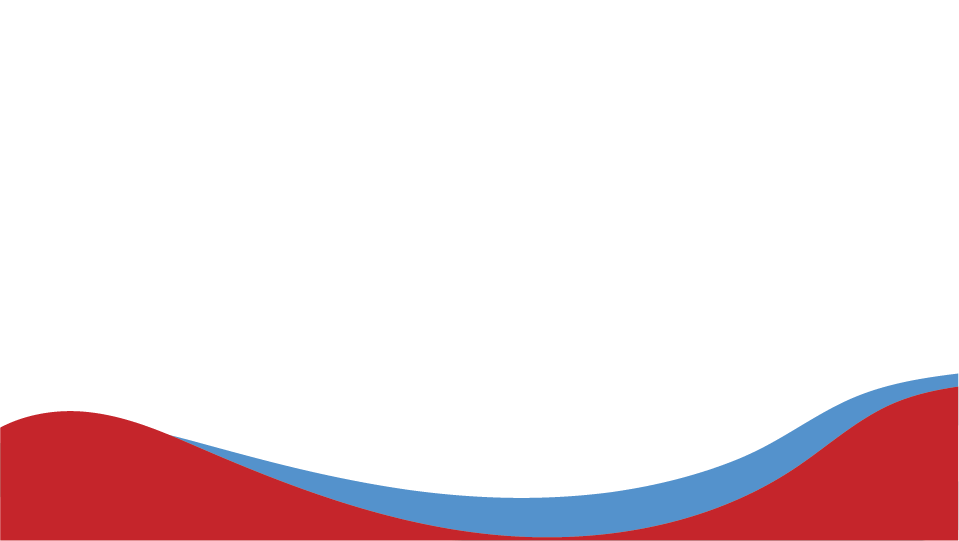 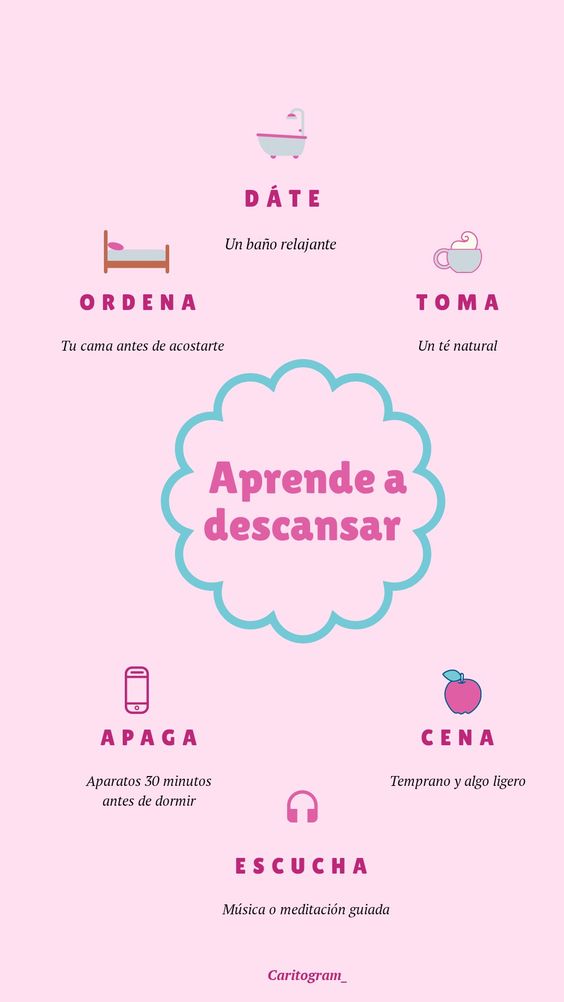 -Aprender a descansar
No es no hacer nada o ver todo el día pantallas

-Salir del aburrimiento

- Buscar al armonía y el equilibrio

-Darse tiempo para reponerse
Llenar del tanque :
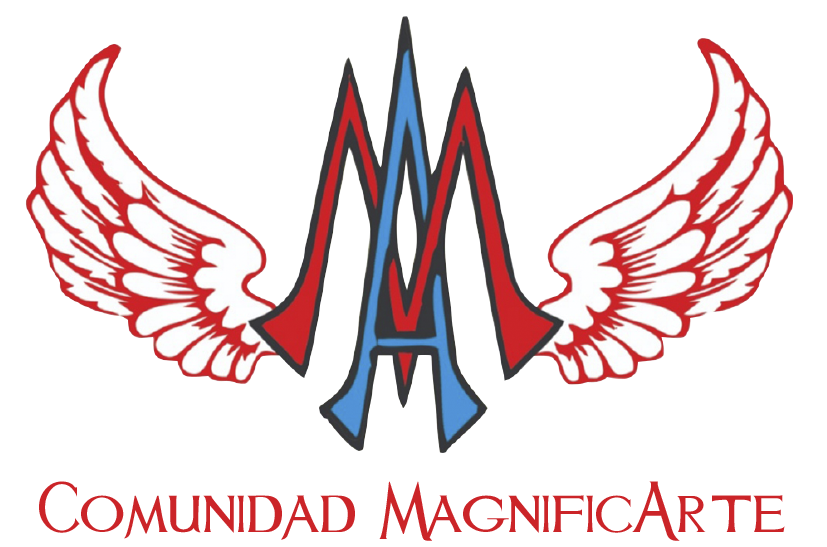 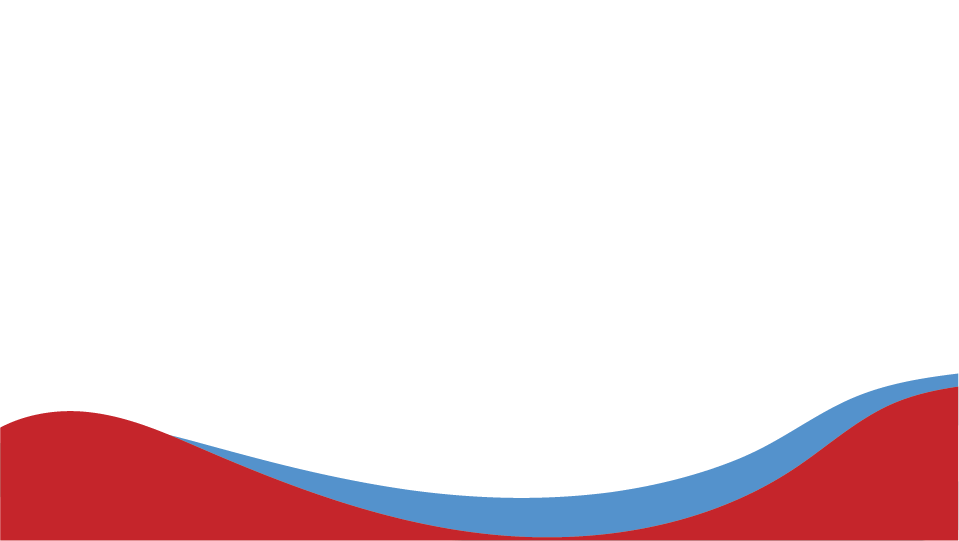 -Actividades para recuperarse
Actividades que te gustan con compañía

-Ejercicios o deportes 

- Leer y estudiar

-Salir a comer, bailar, escuchar música
Llenar del tanque :
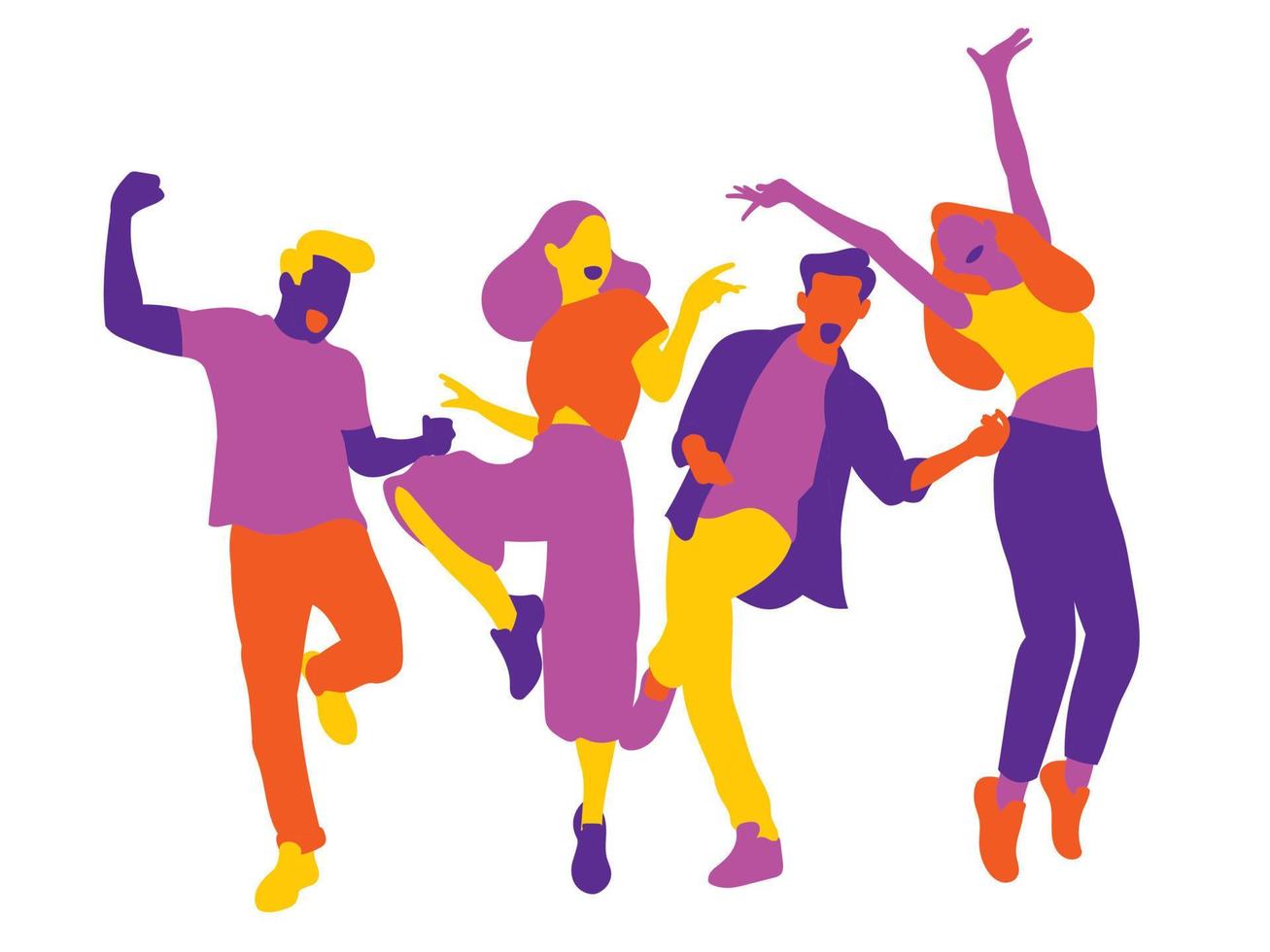 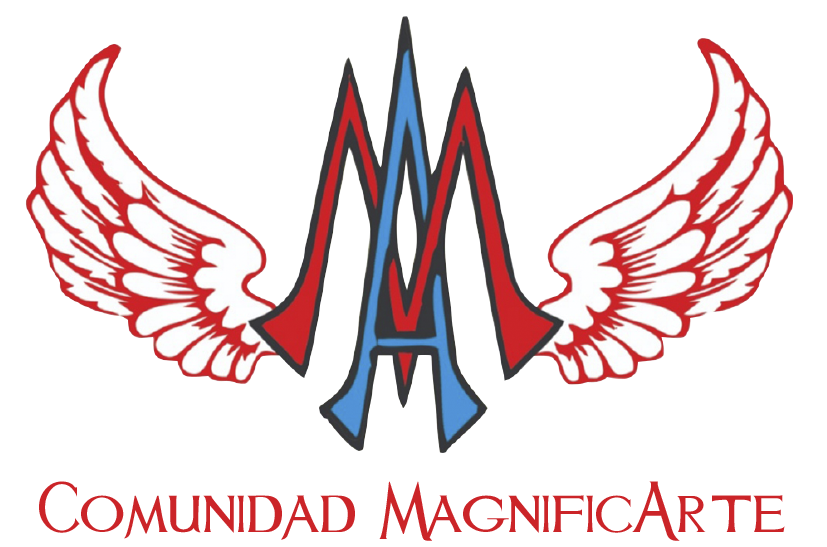 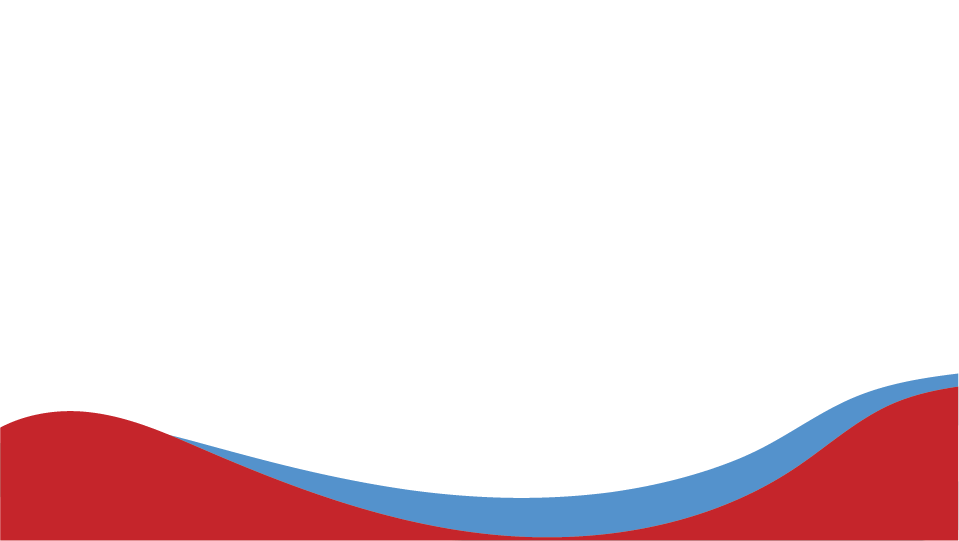 -Aprender a comer bien
Alimentos nutricionales

-Dieta balanceada

- Alimentos proteicos

-Alimentos ricos en vitaminas y minerales
Llenar del tanque :
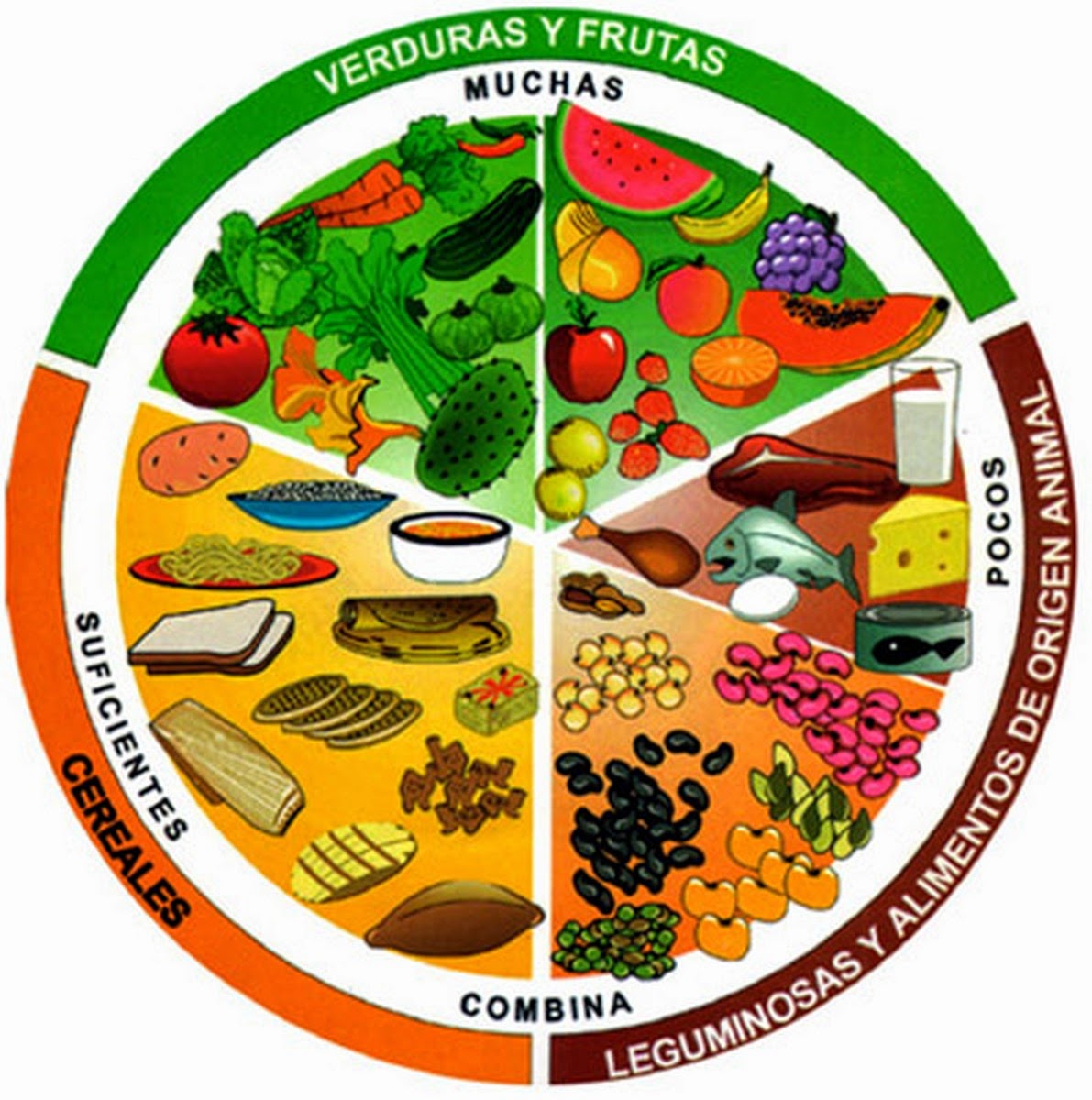 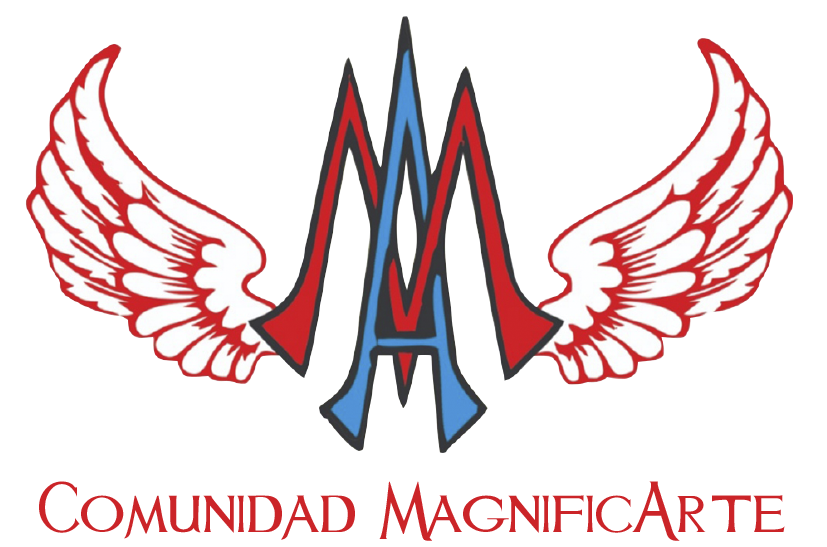 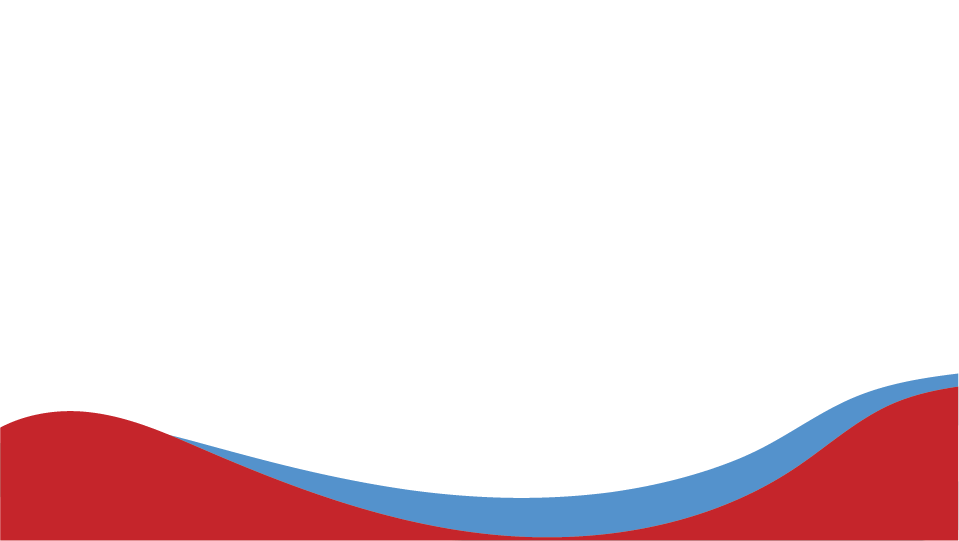 -Cuidado personal
Amarse 

-Higiene y salud

- Presentación personal

-Masajes,  skincare, etc
Llenar del tanque :
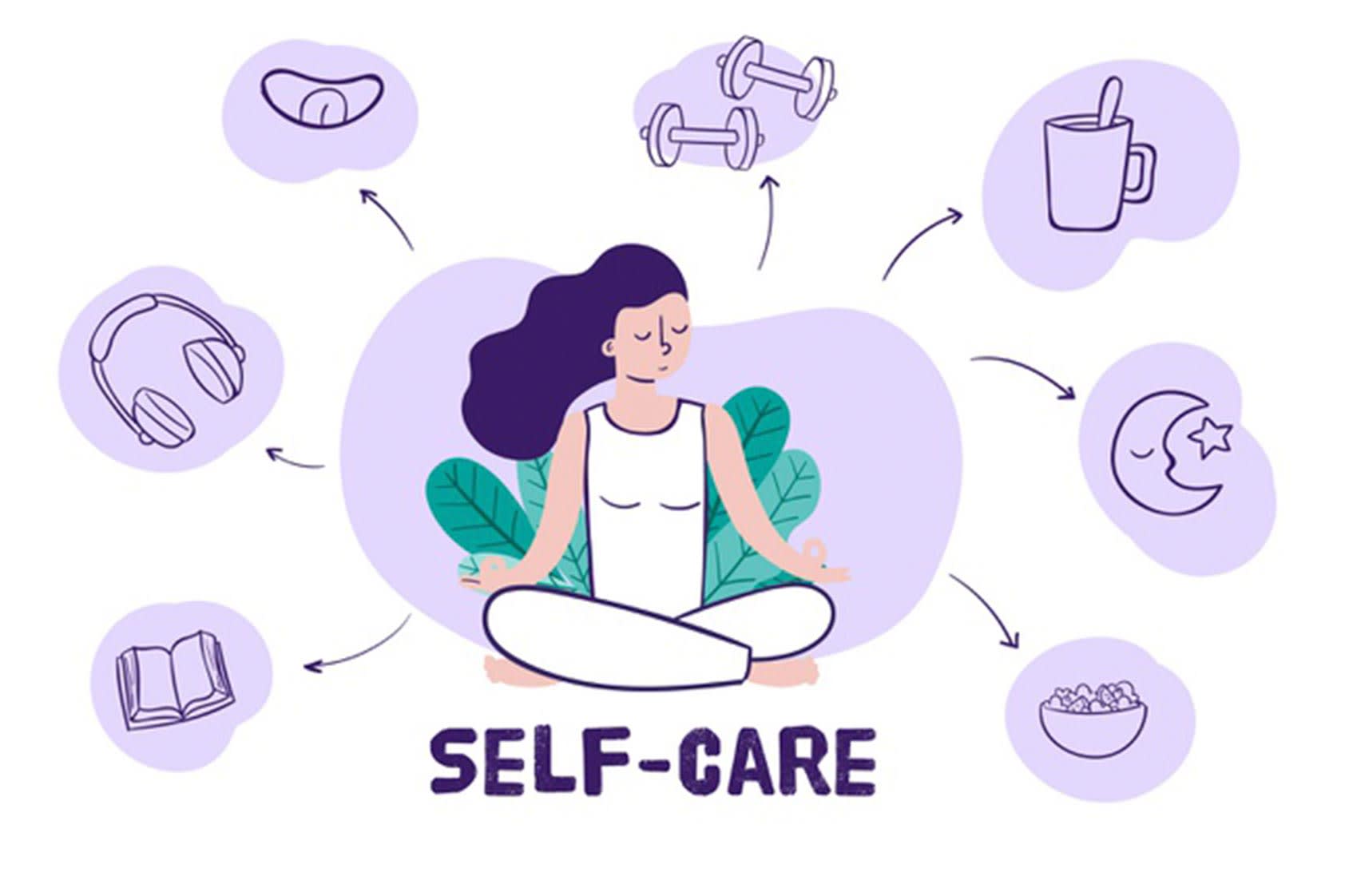 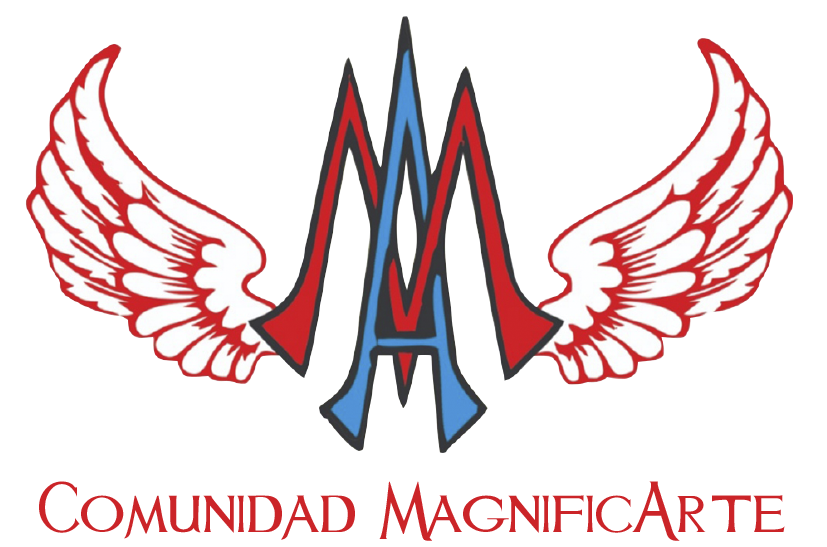 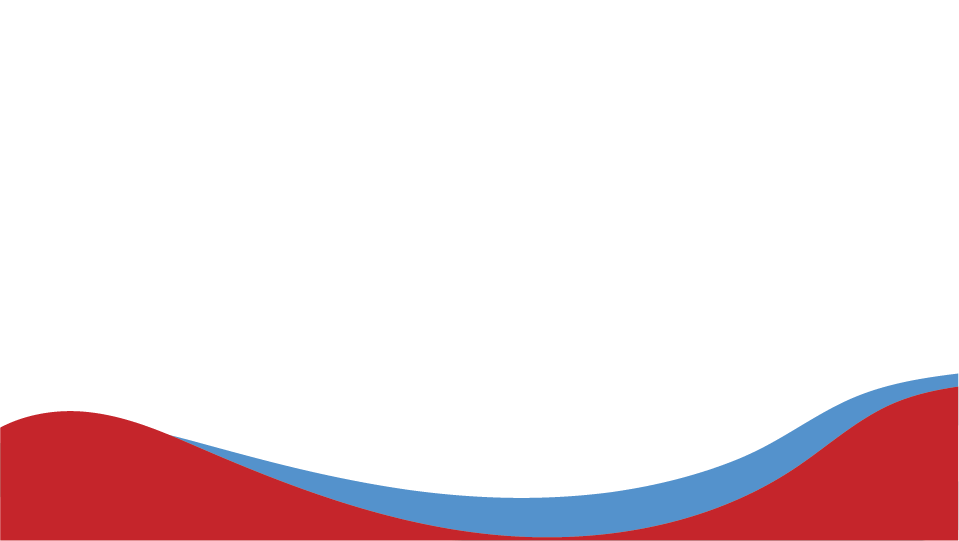 -Vacaciones
Tiempos de desconexión 

-Retiros

- Campamentos

-Paseos
Llenar del tanque :
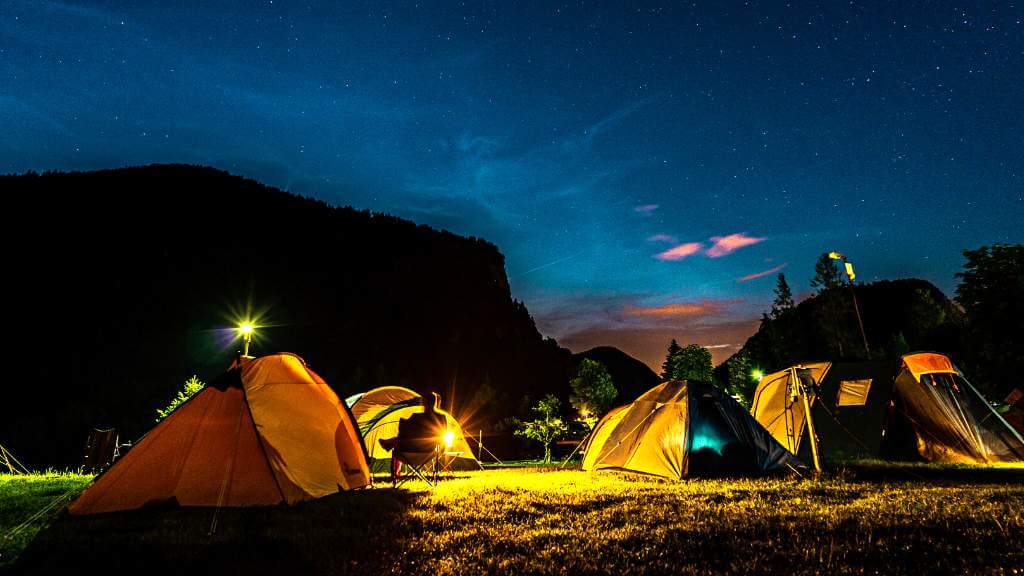 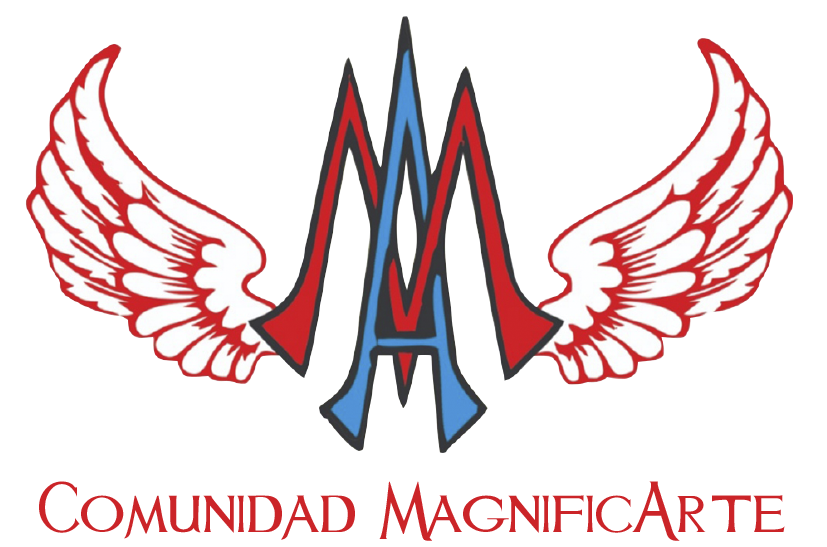 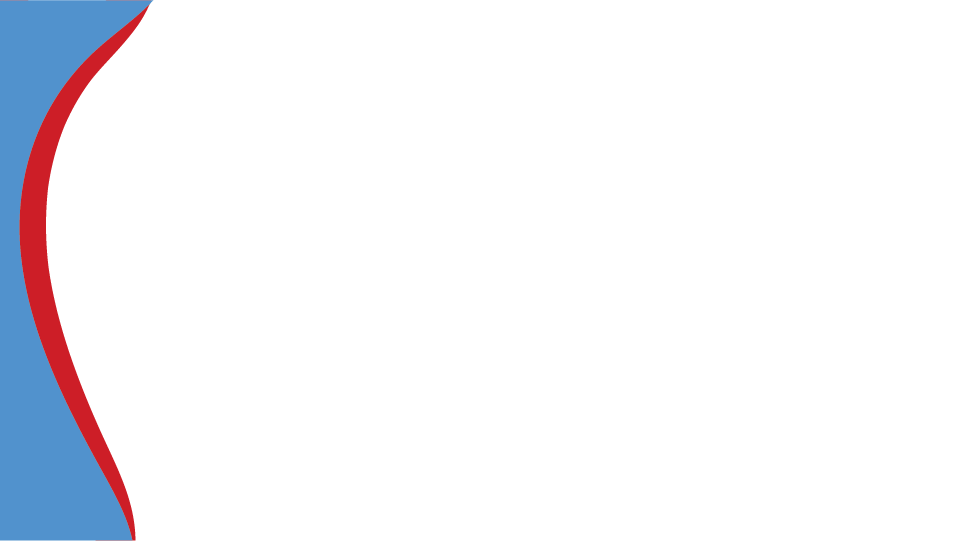 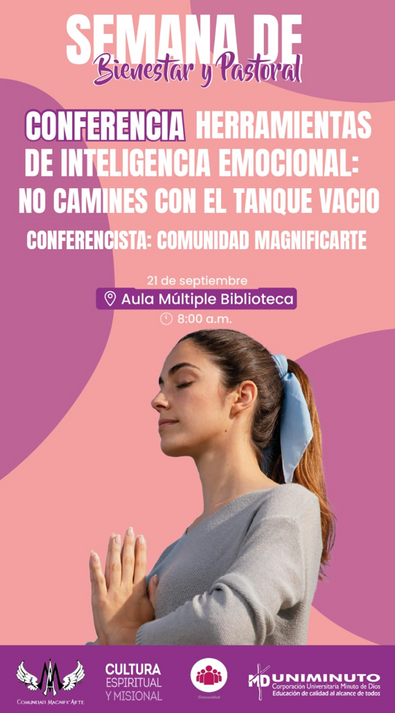 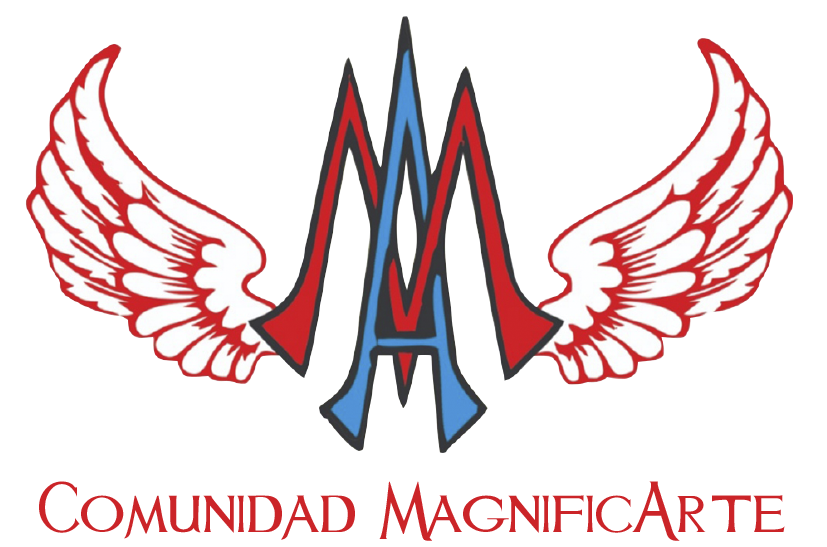 ACTIVIDA EN CASA- 
TEST DANIEL GOLEMAN
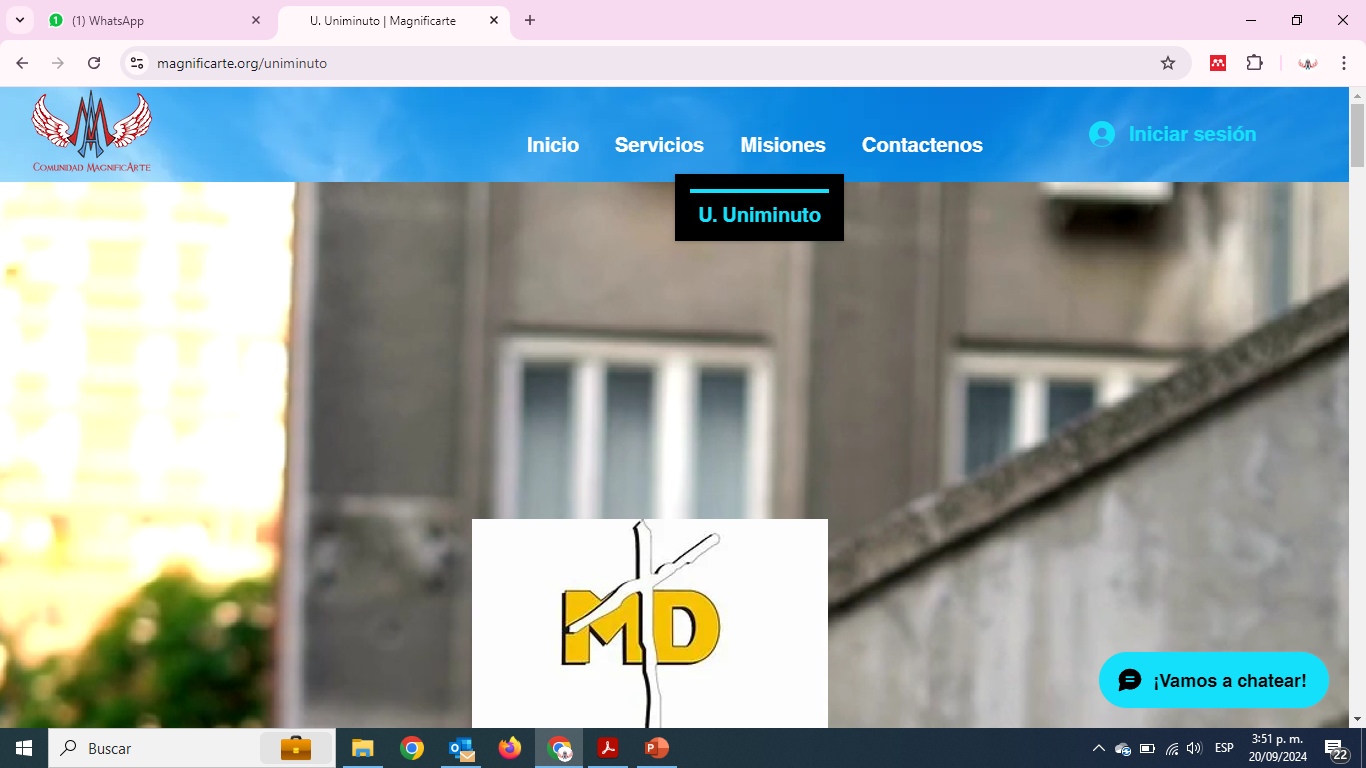